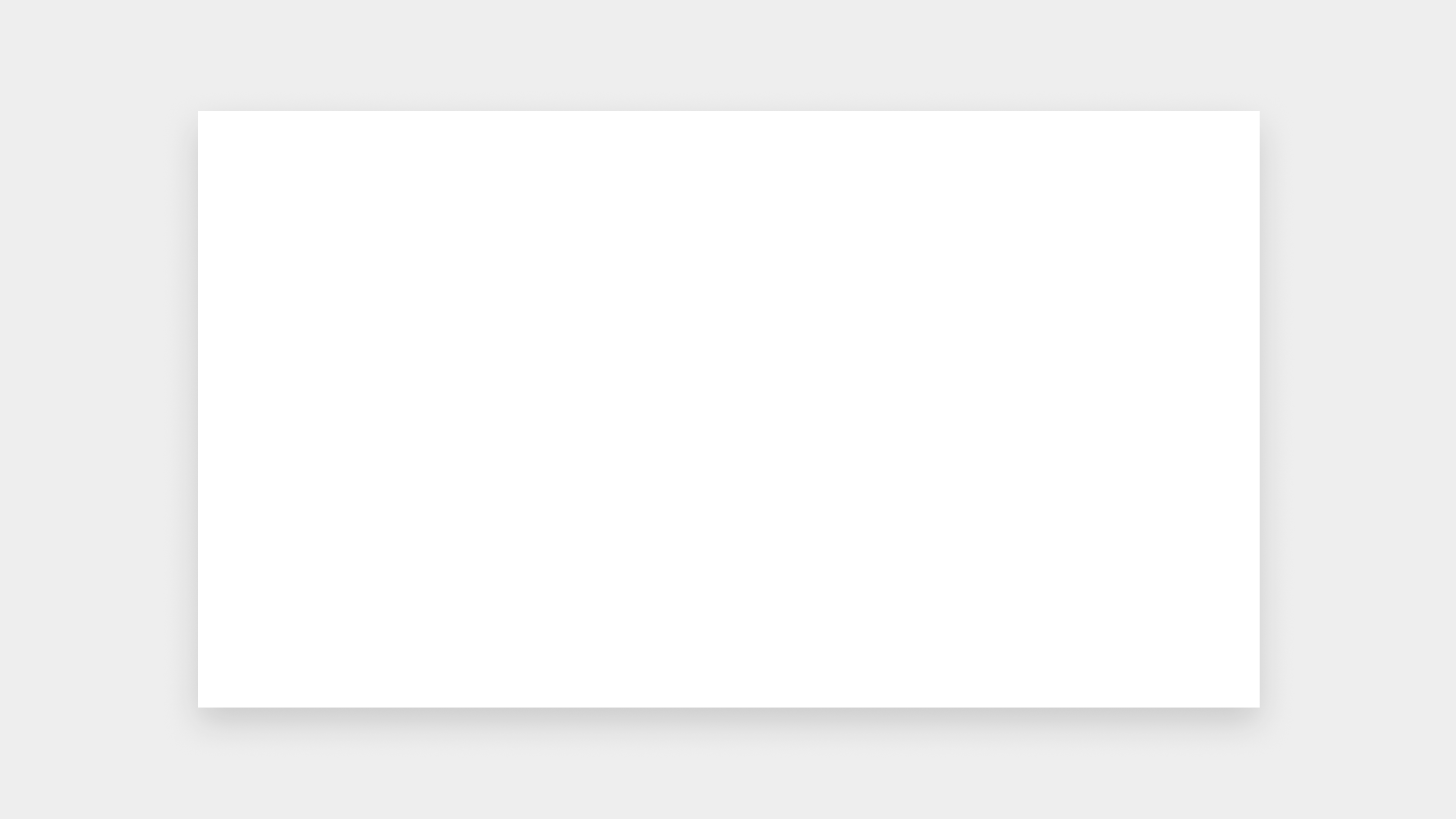 PARTNER WEB COMP
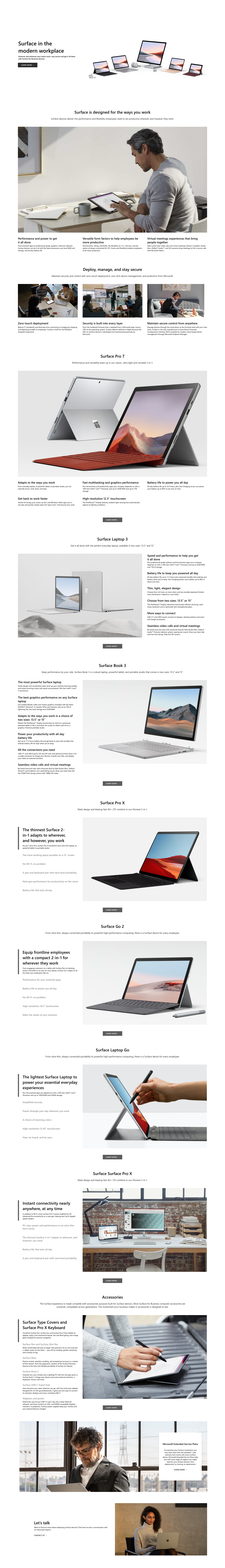 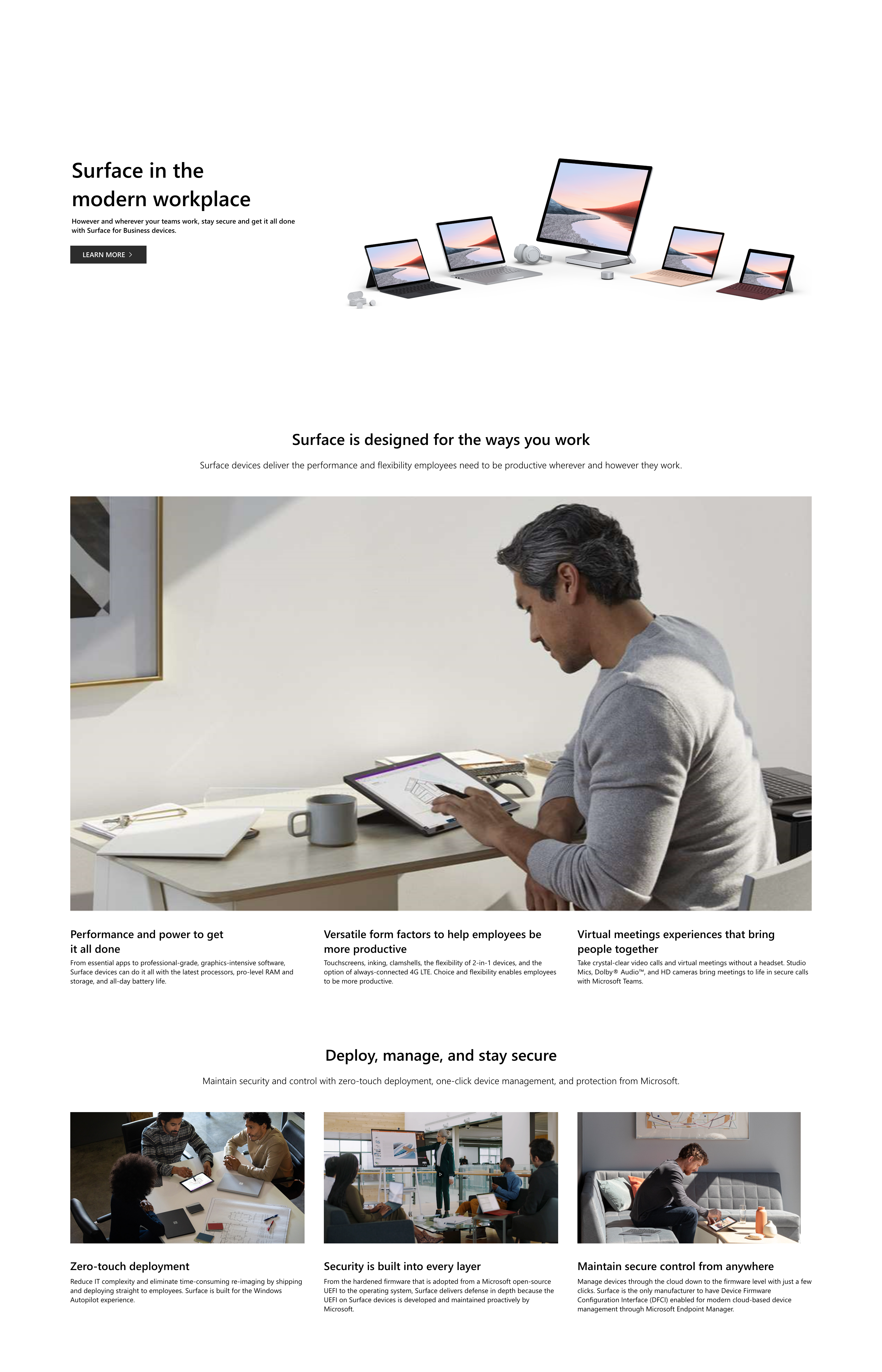 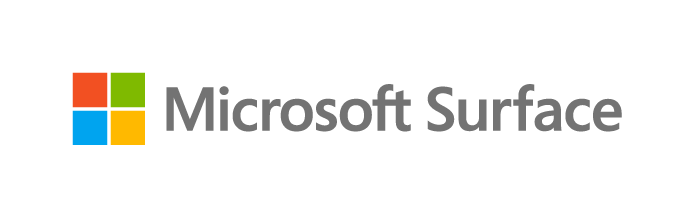 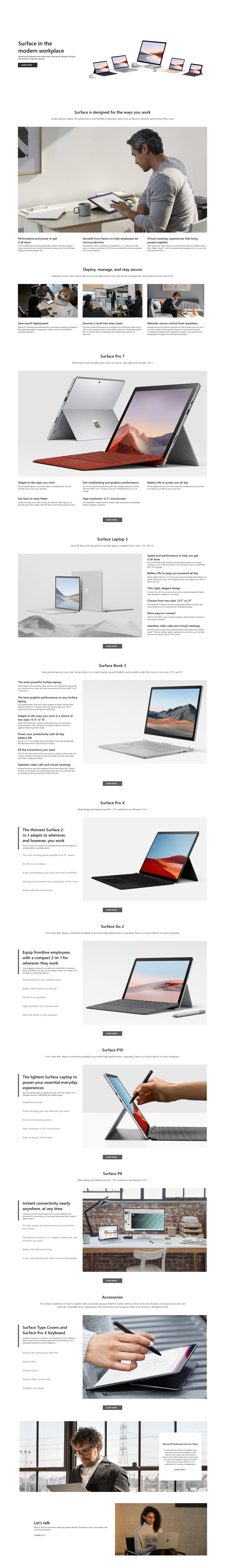 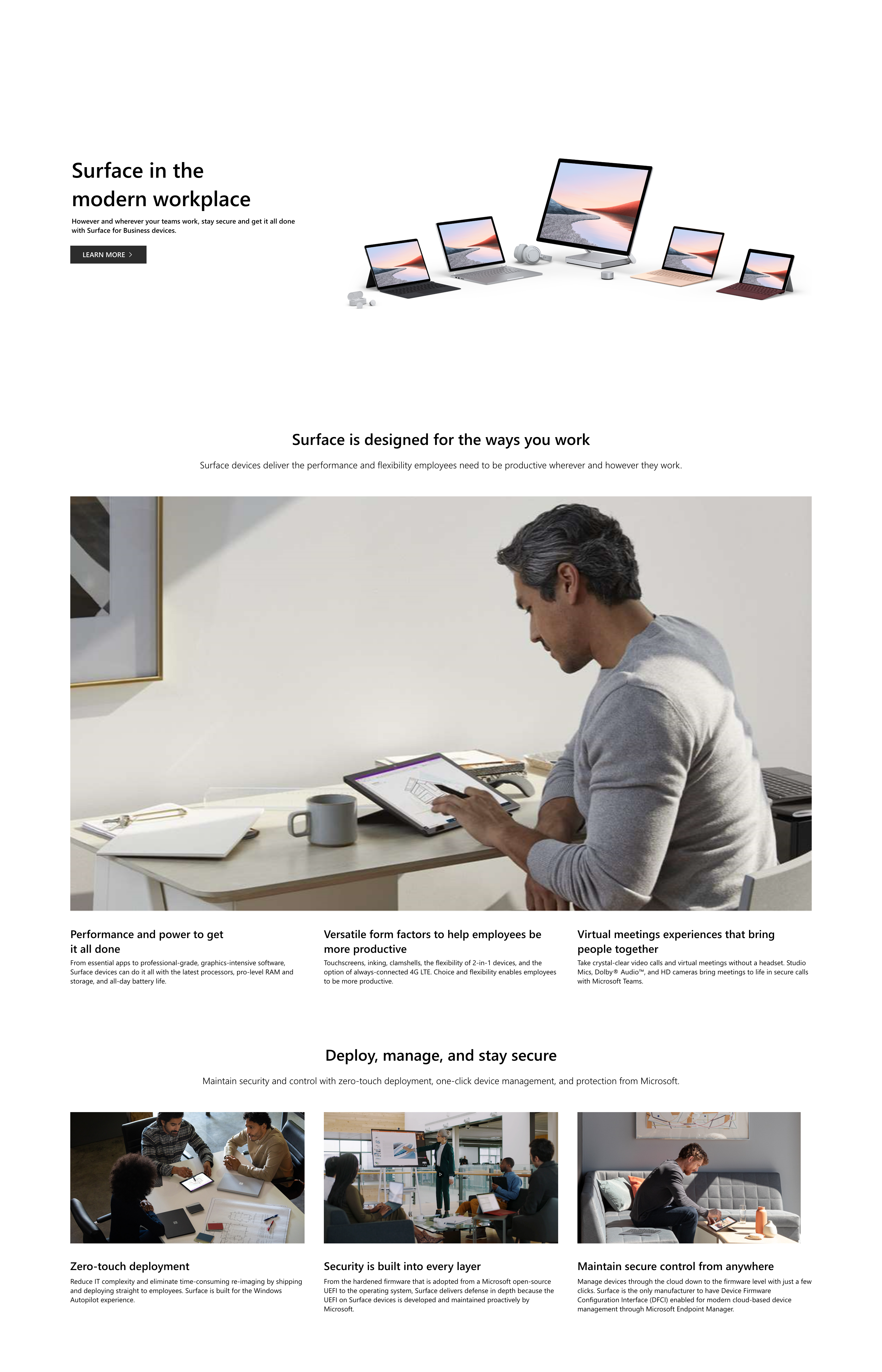 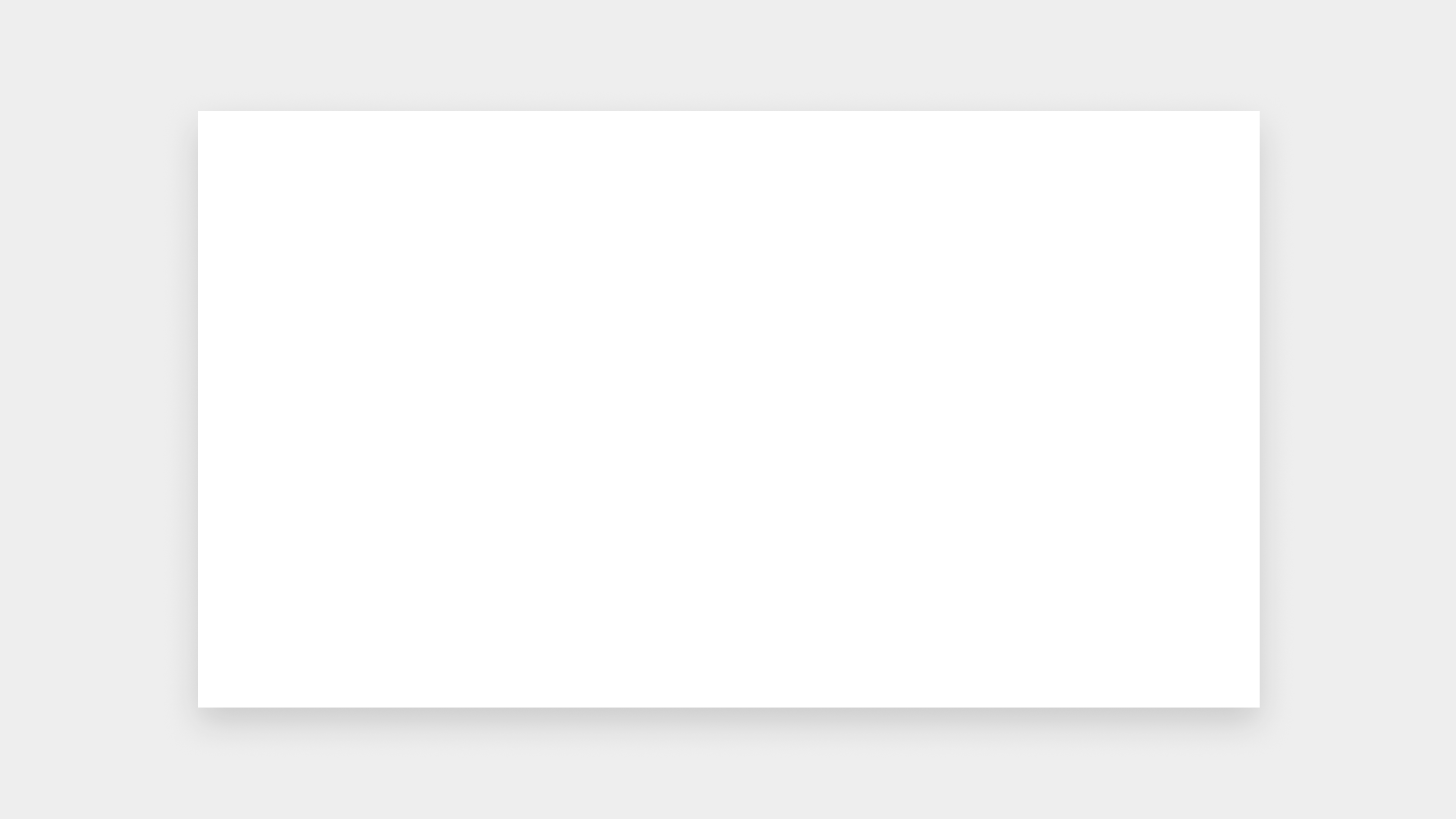 PARTNER WEB COMP
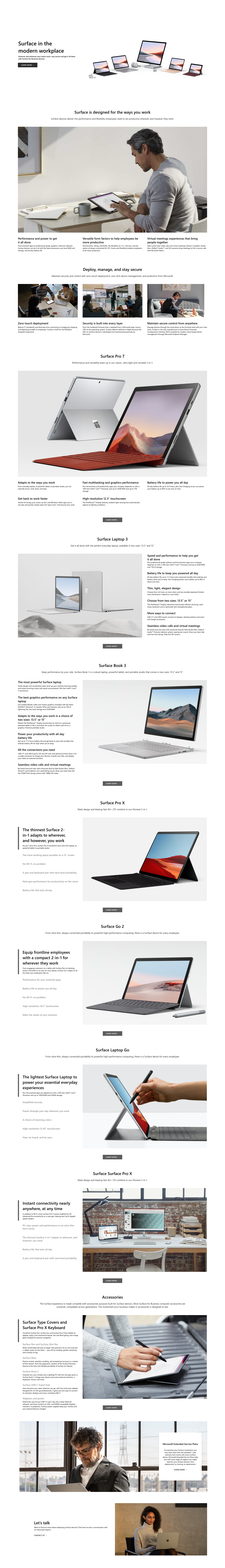 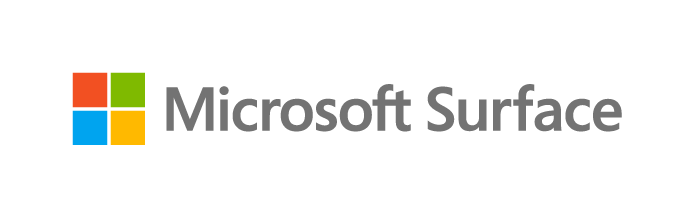 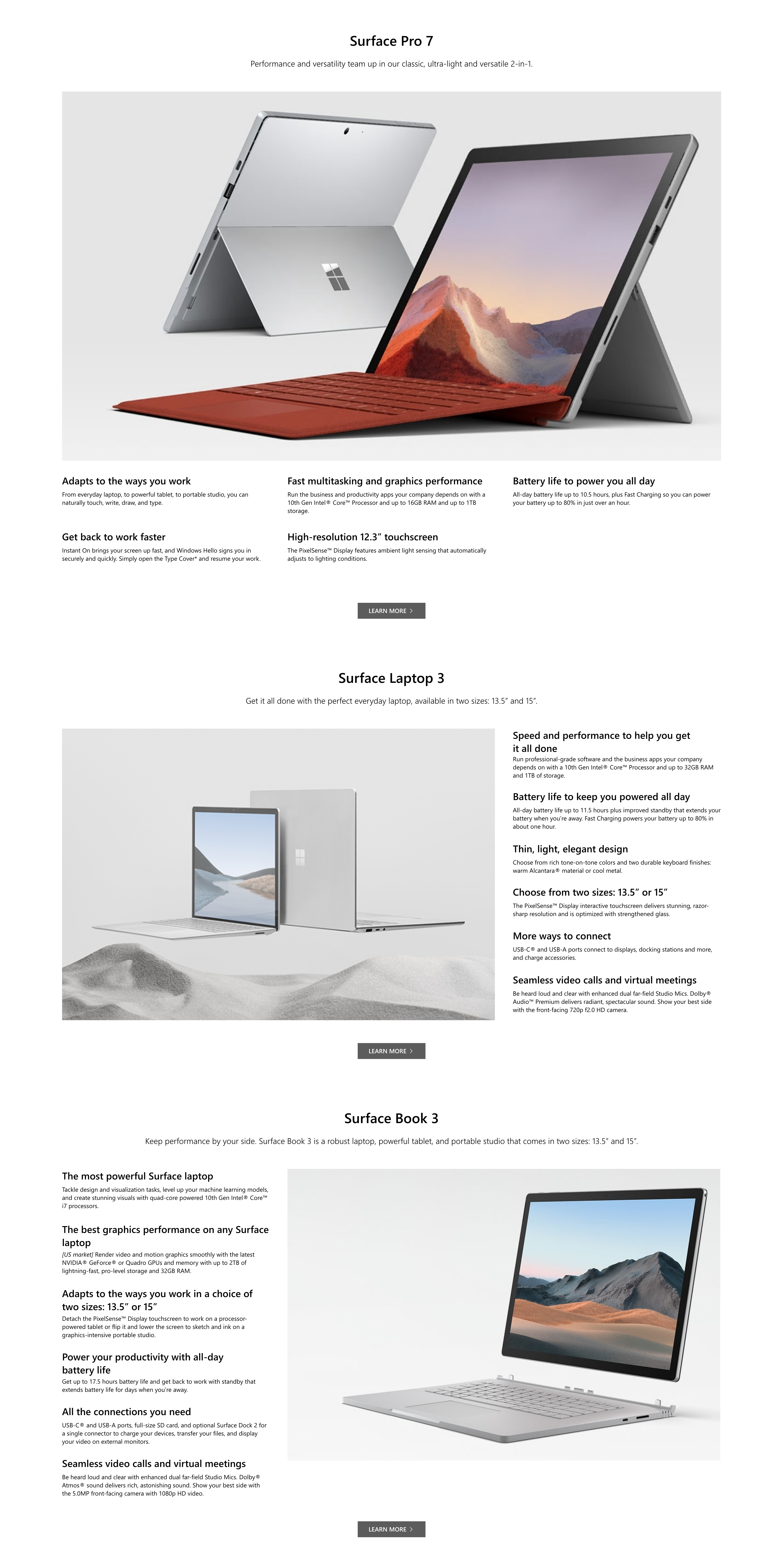 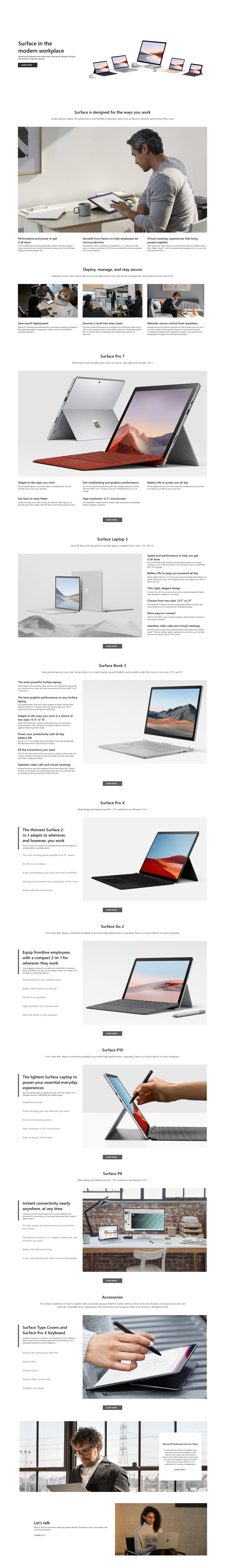 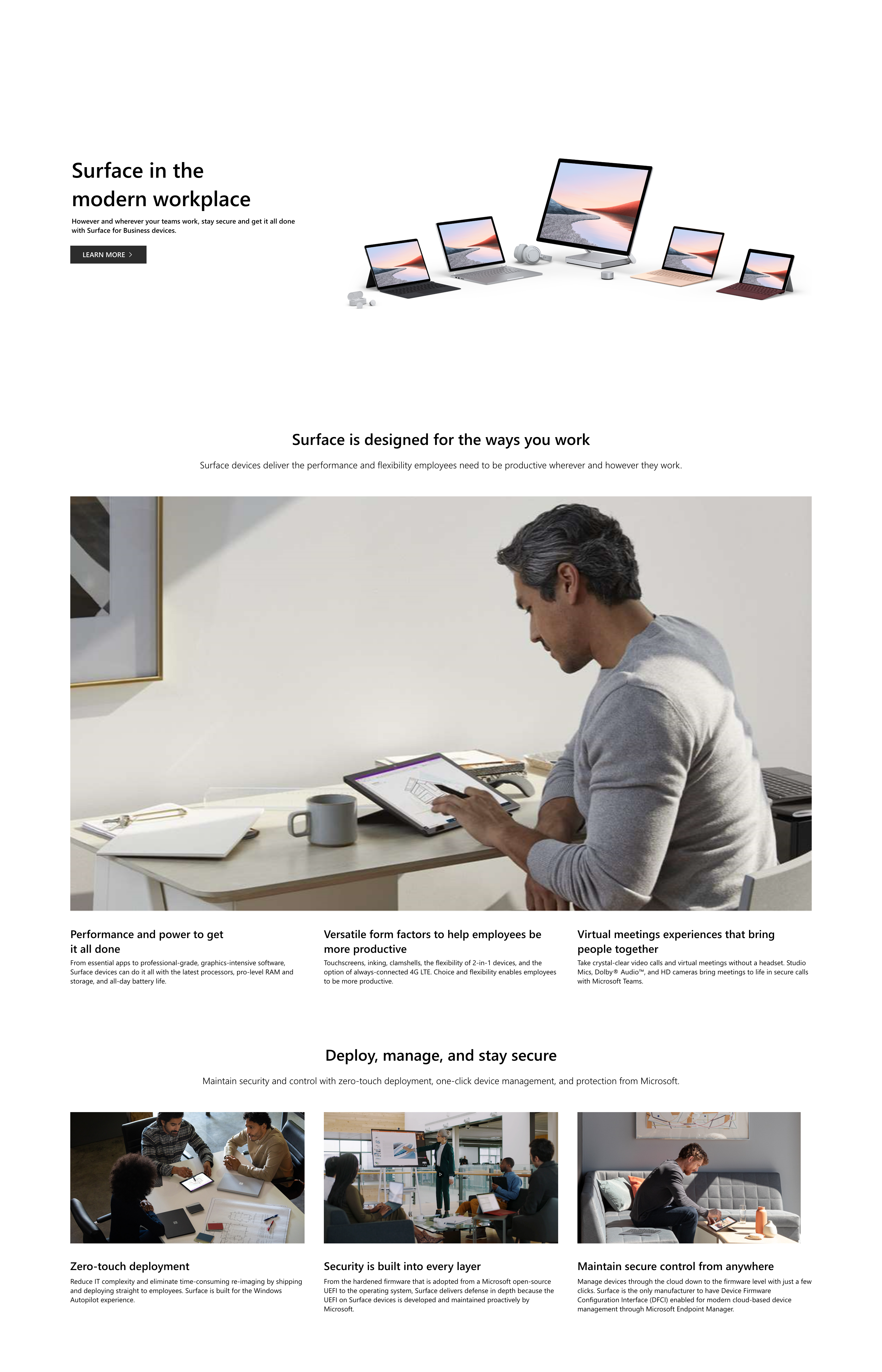 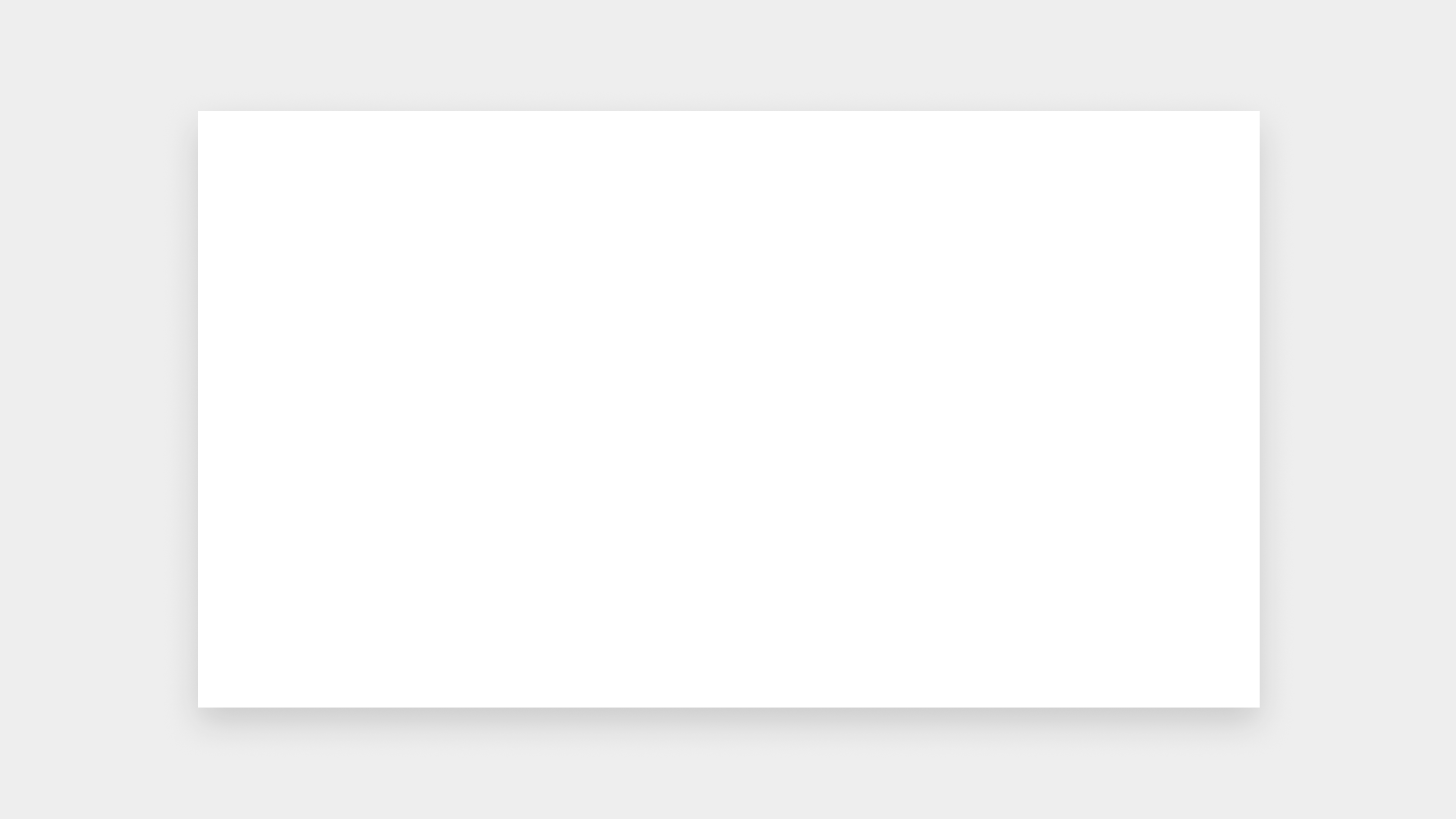 PARTNER WEB COMP
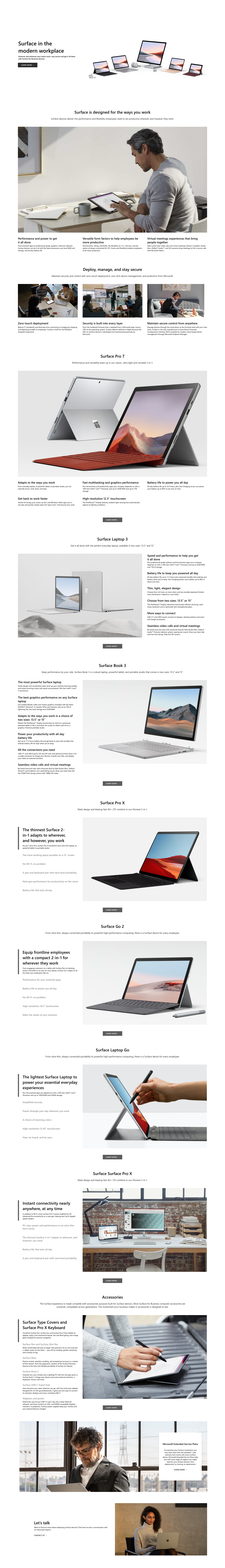 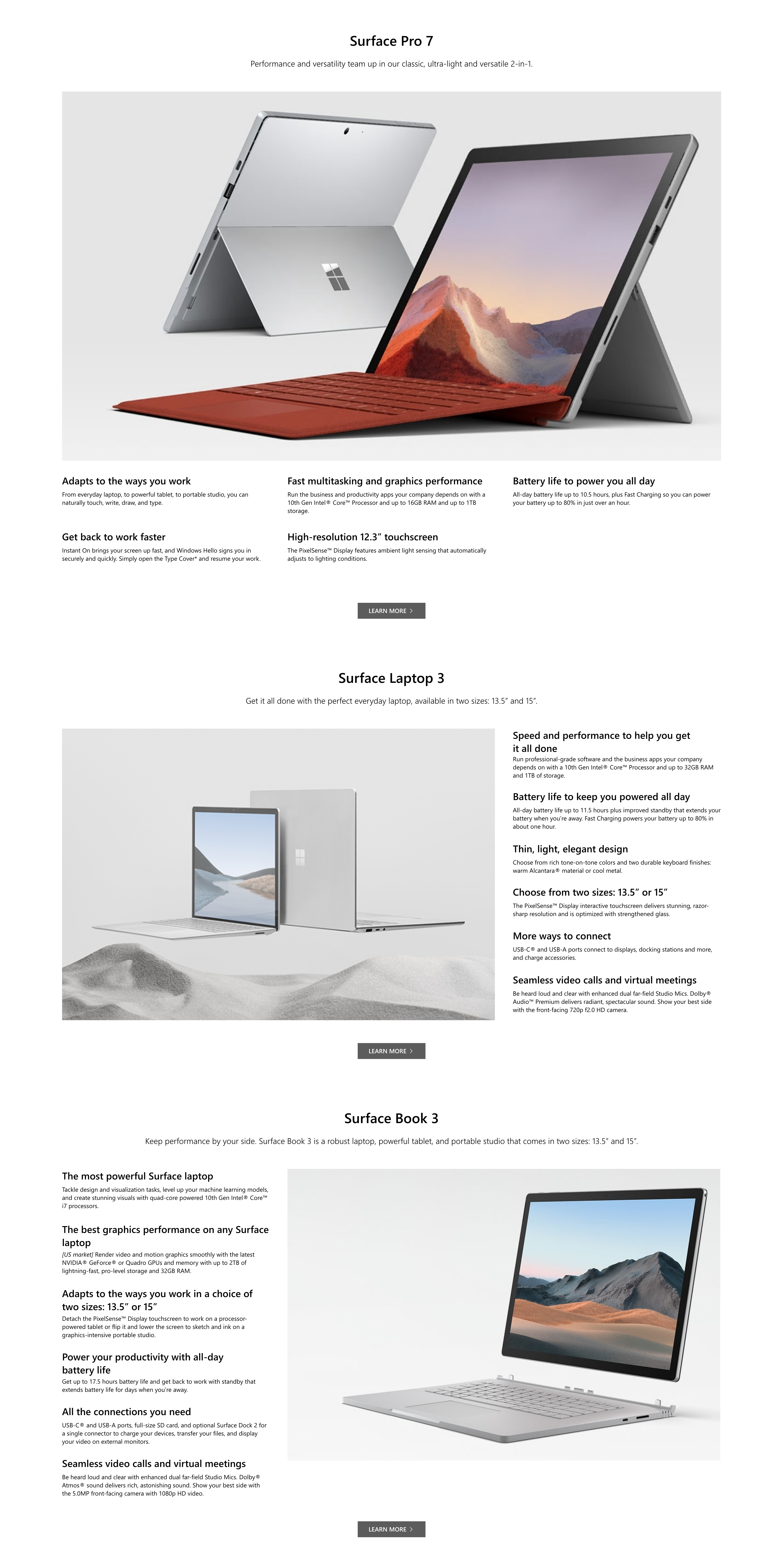 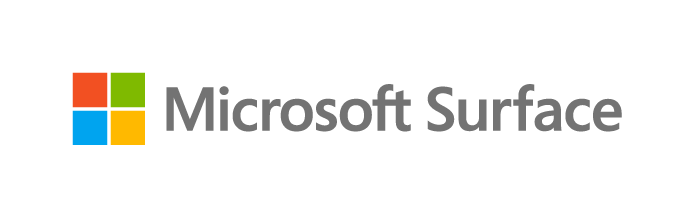 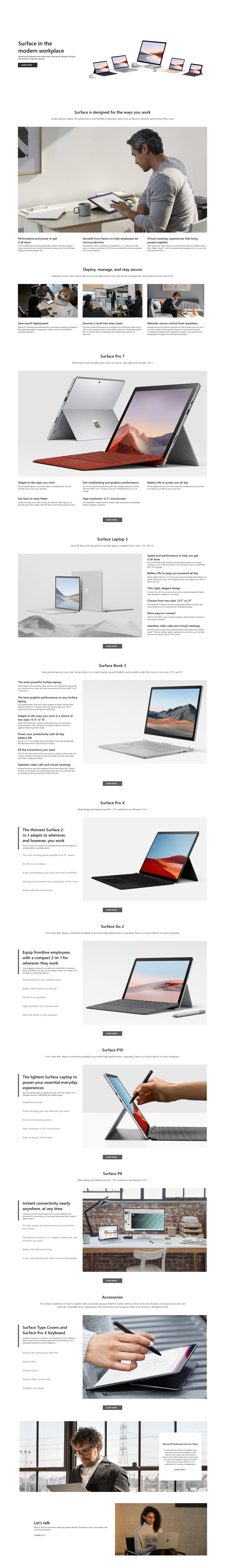 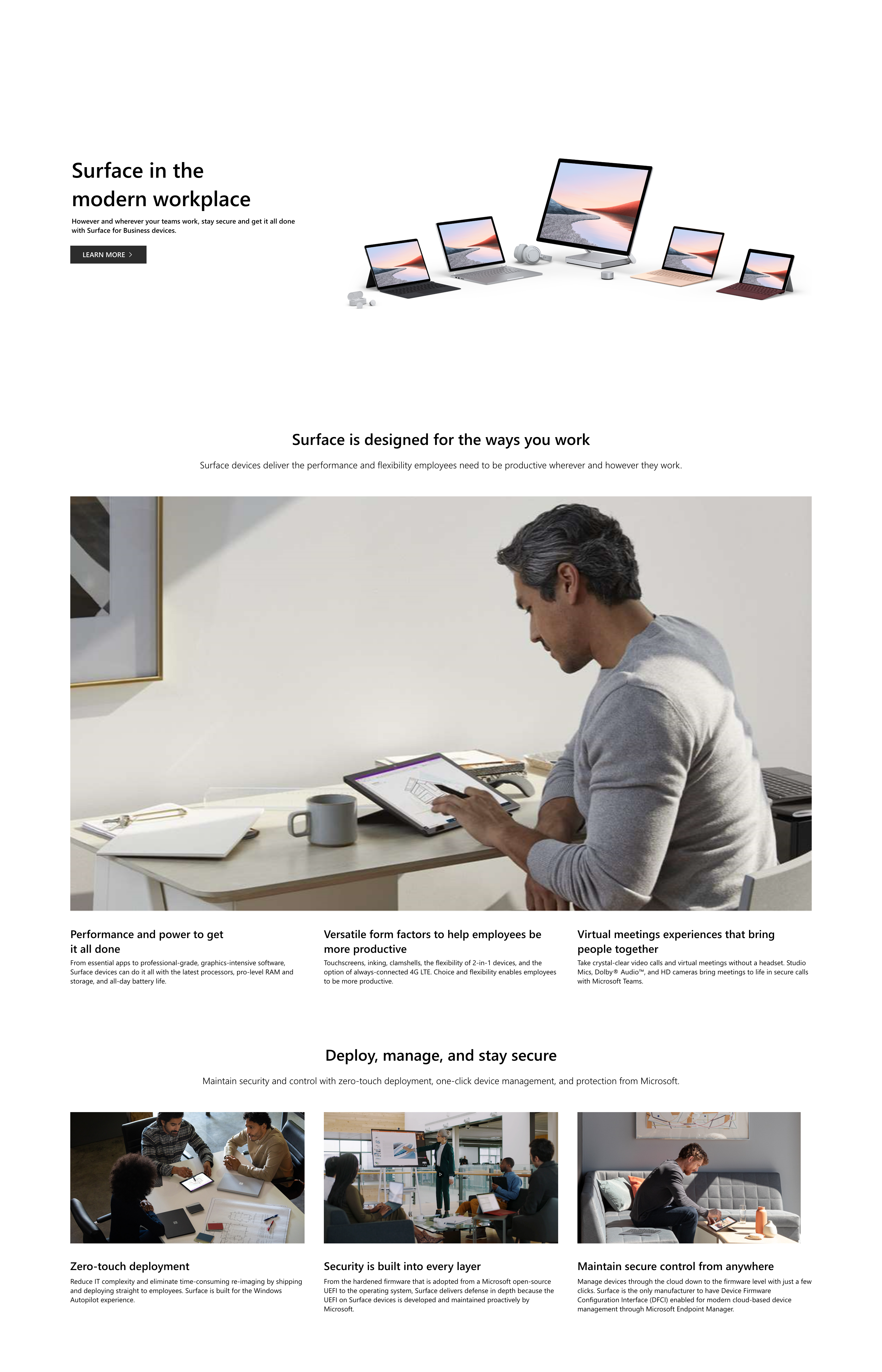 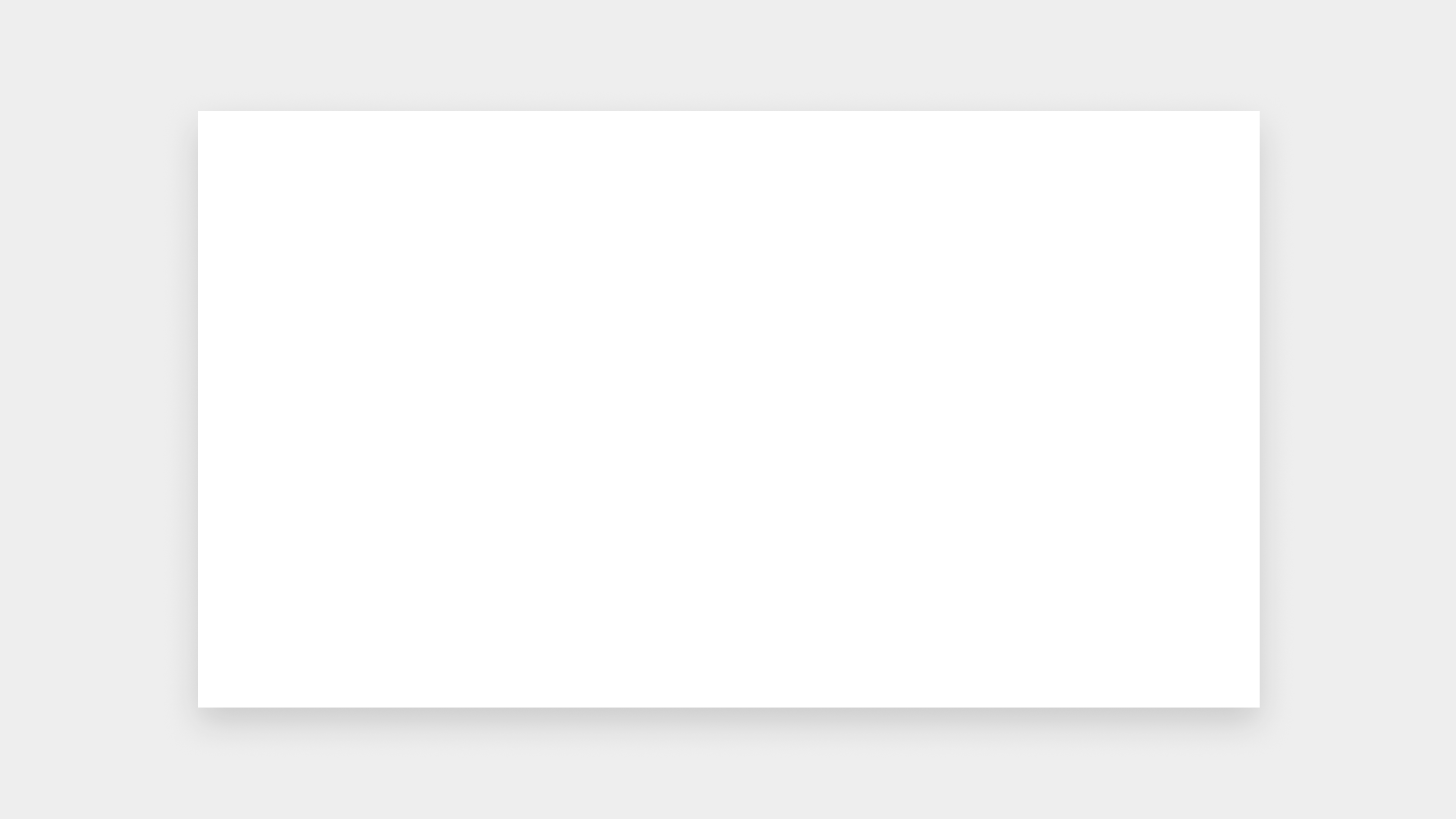 PARTNER WEB COMP
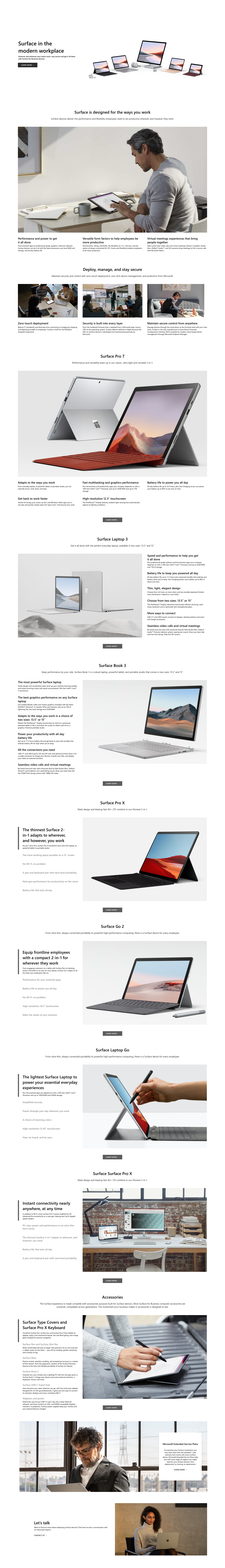 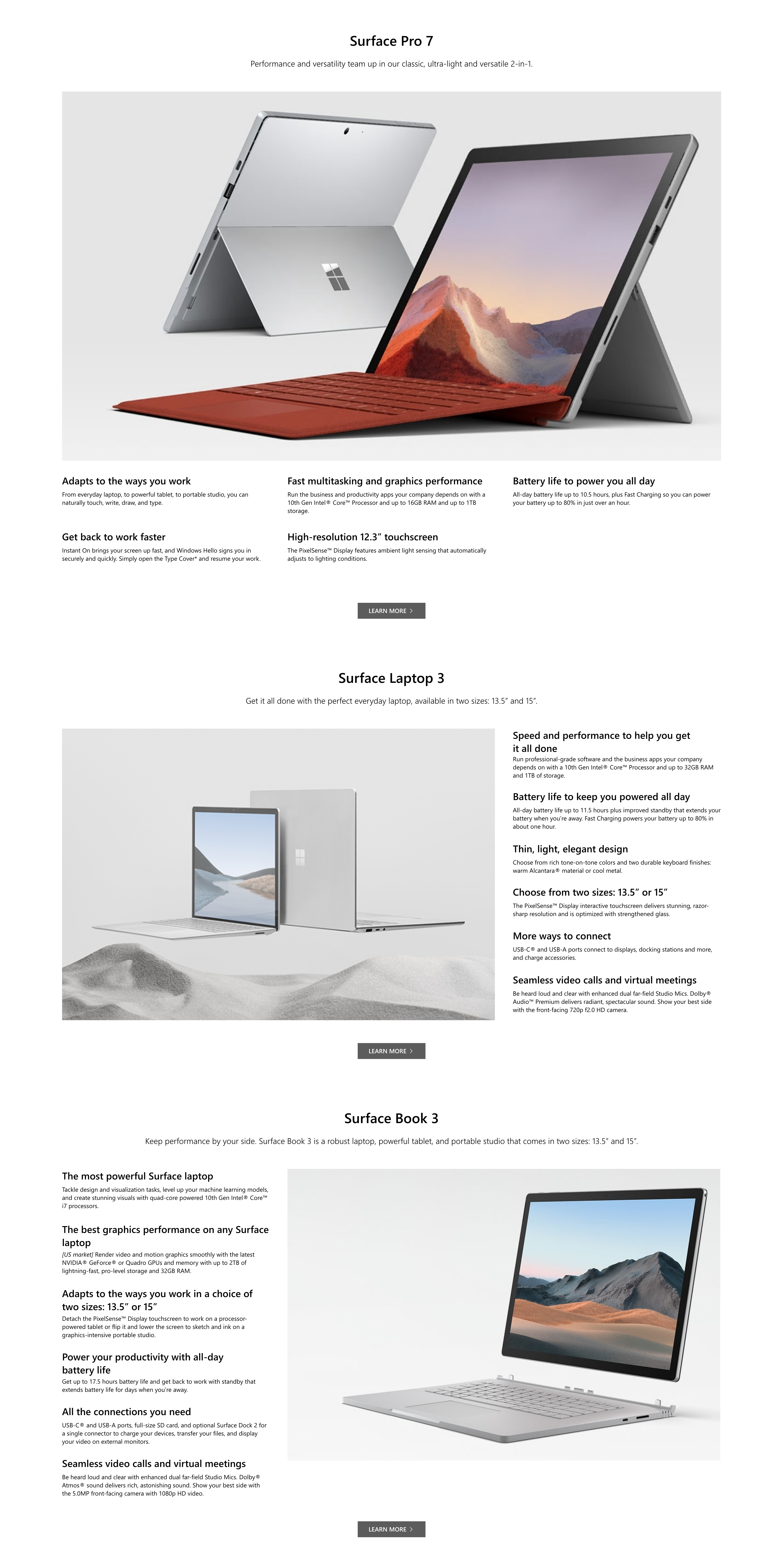 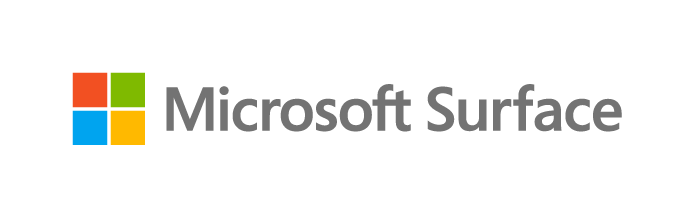 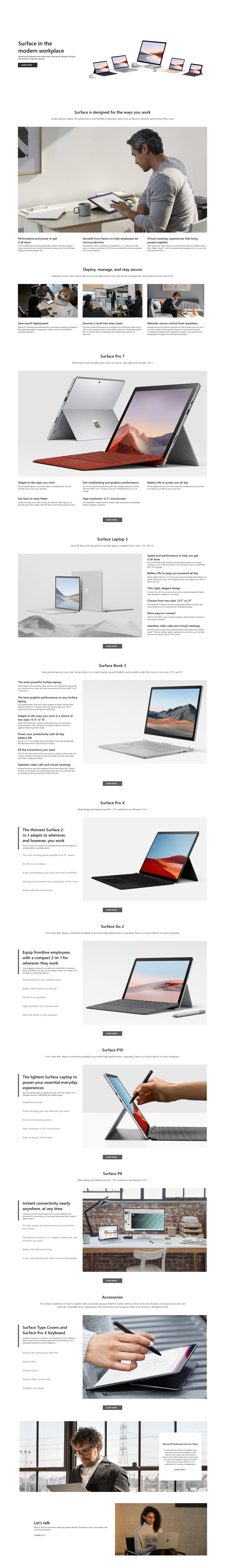 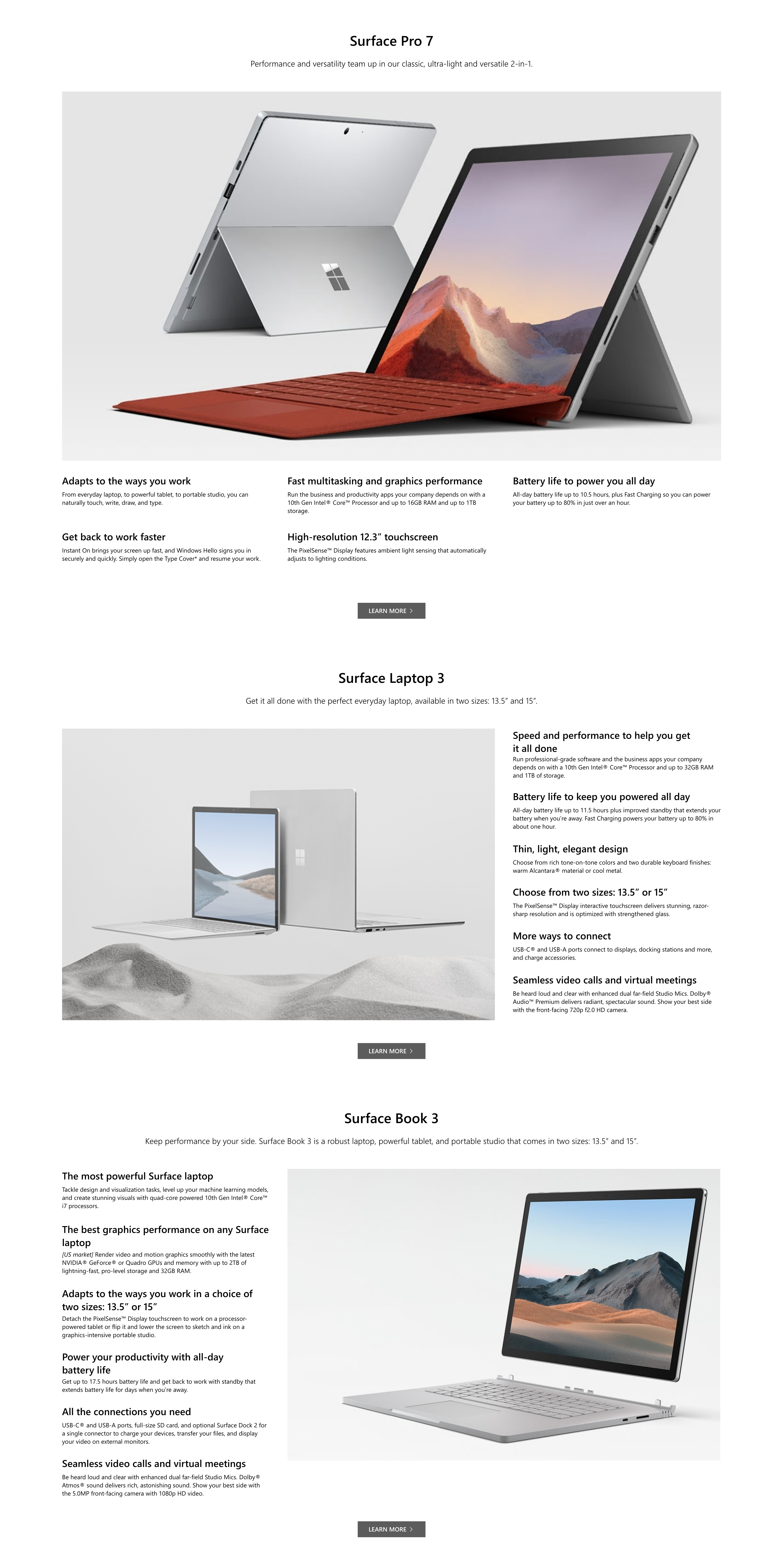 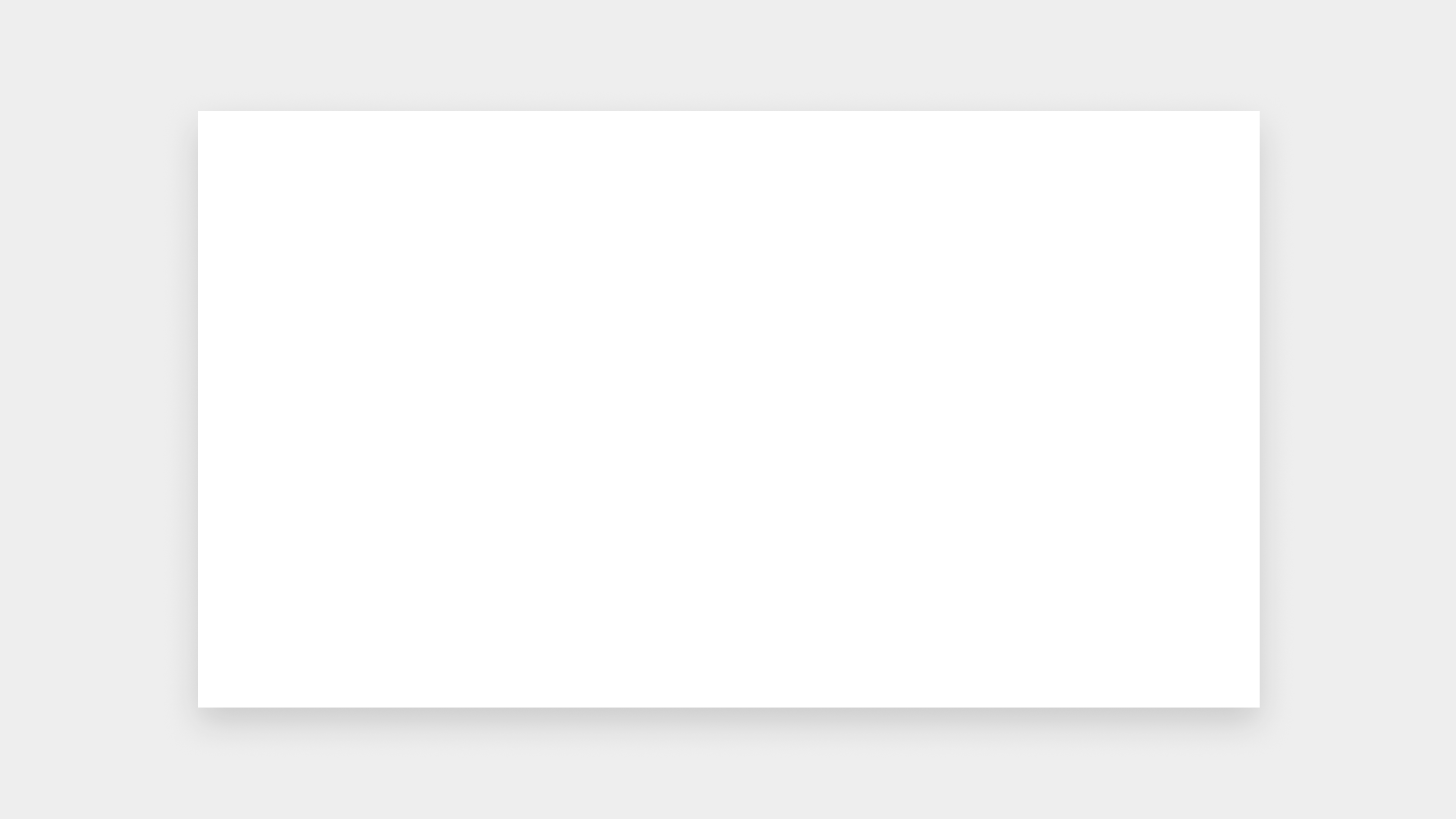 PARTNER WEB COMP
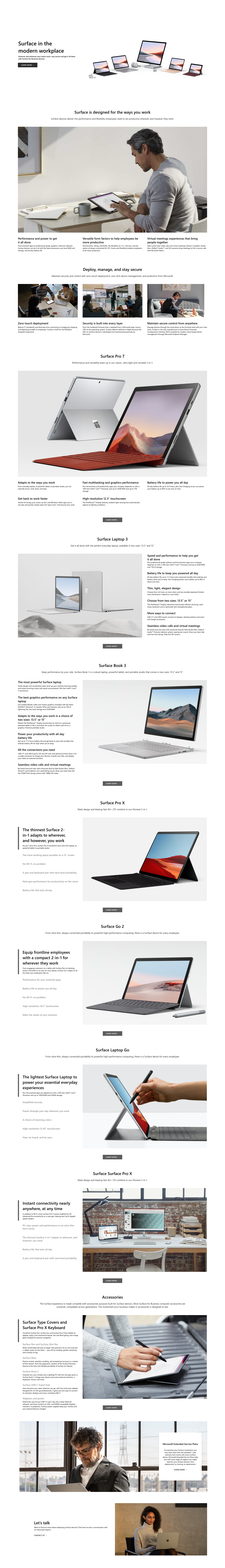 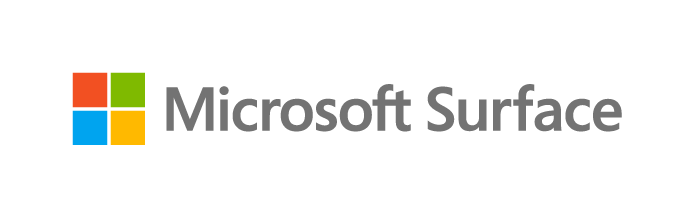 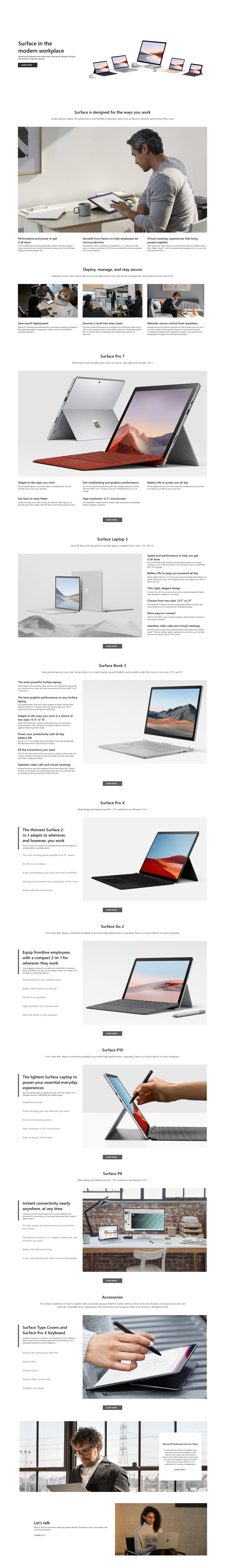 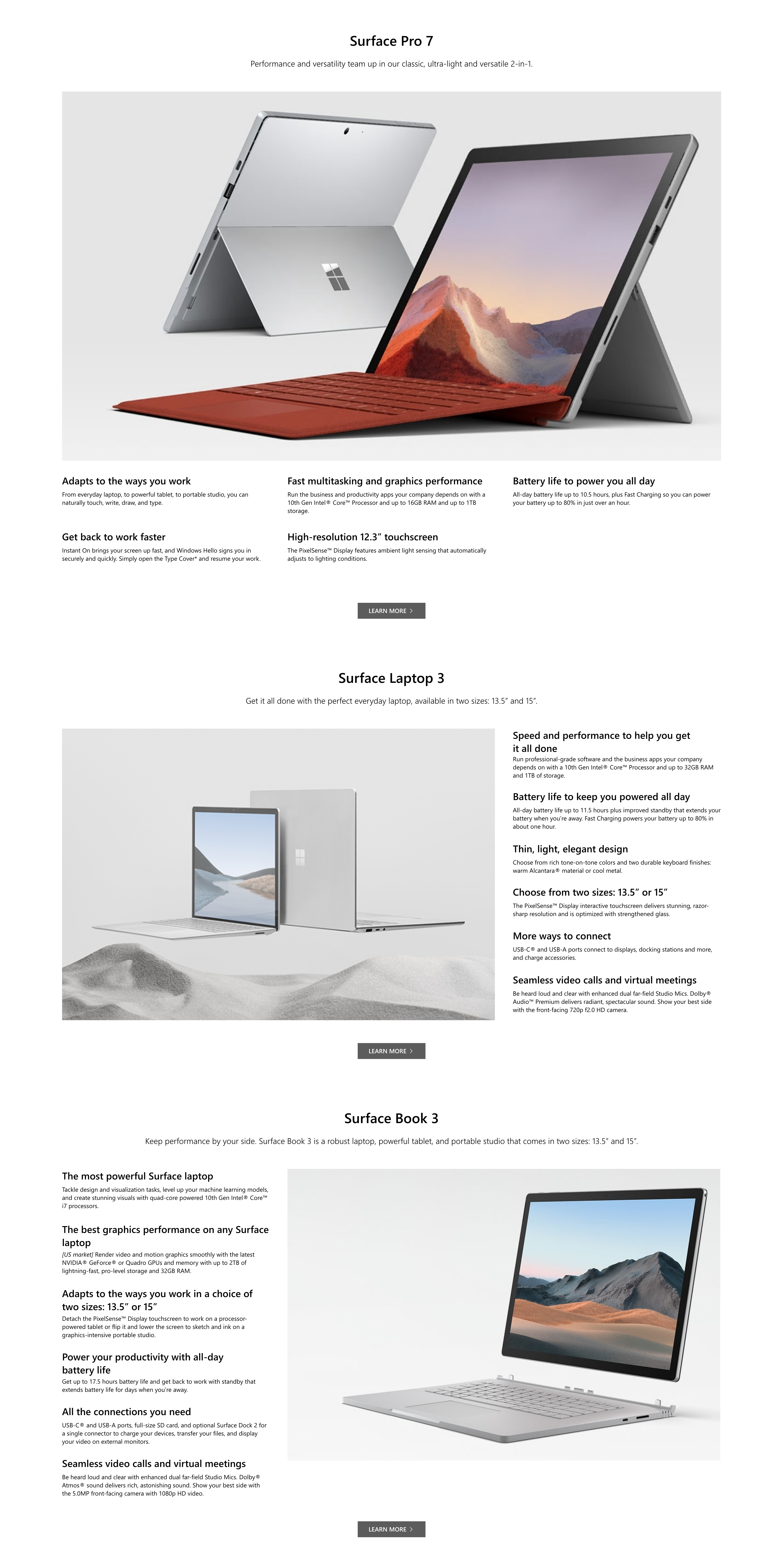 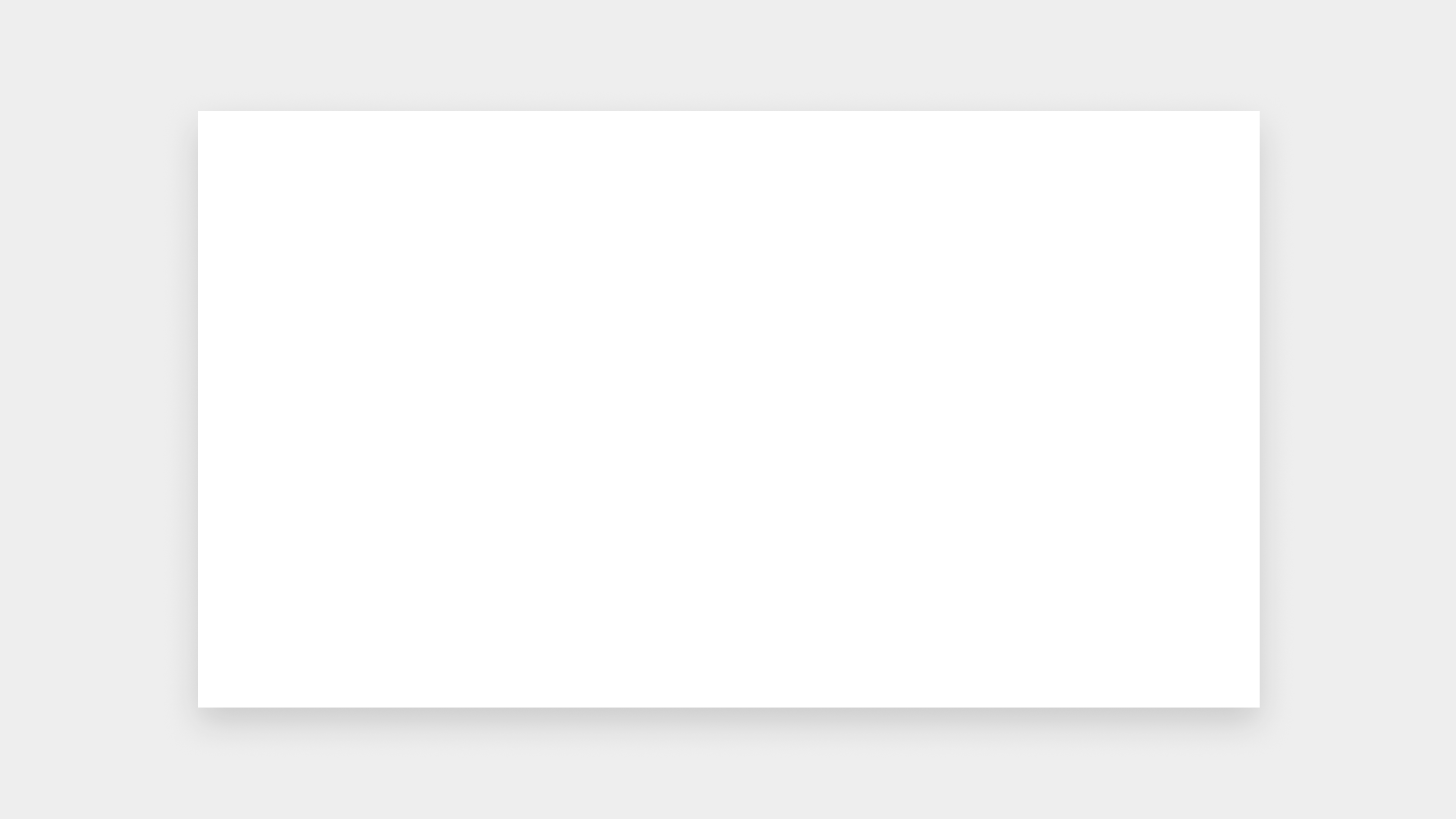 PARTNER WEB COMP
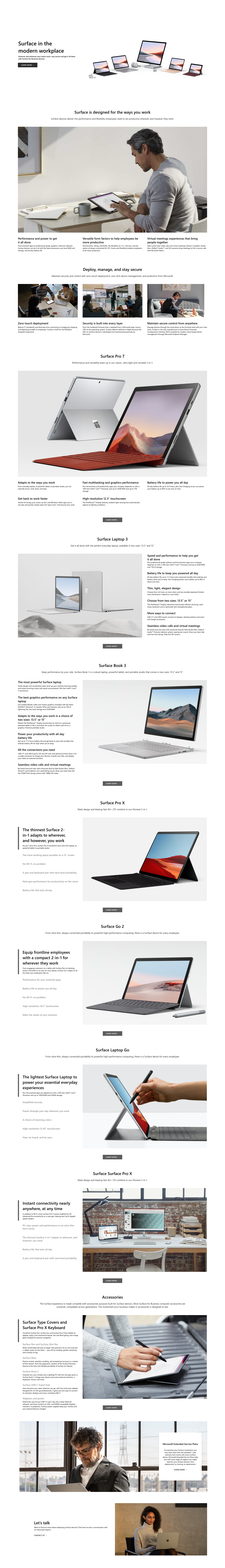 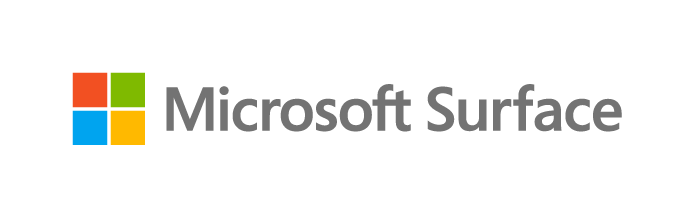 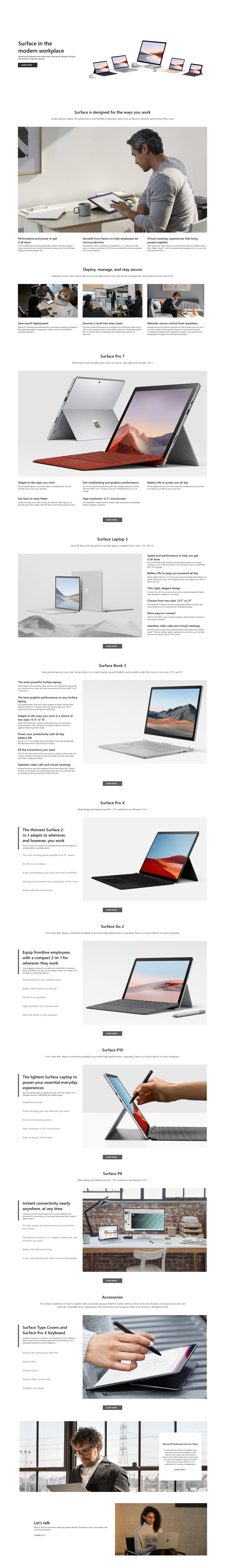 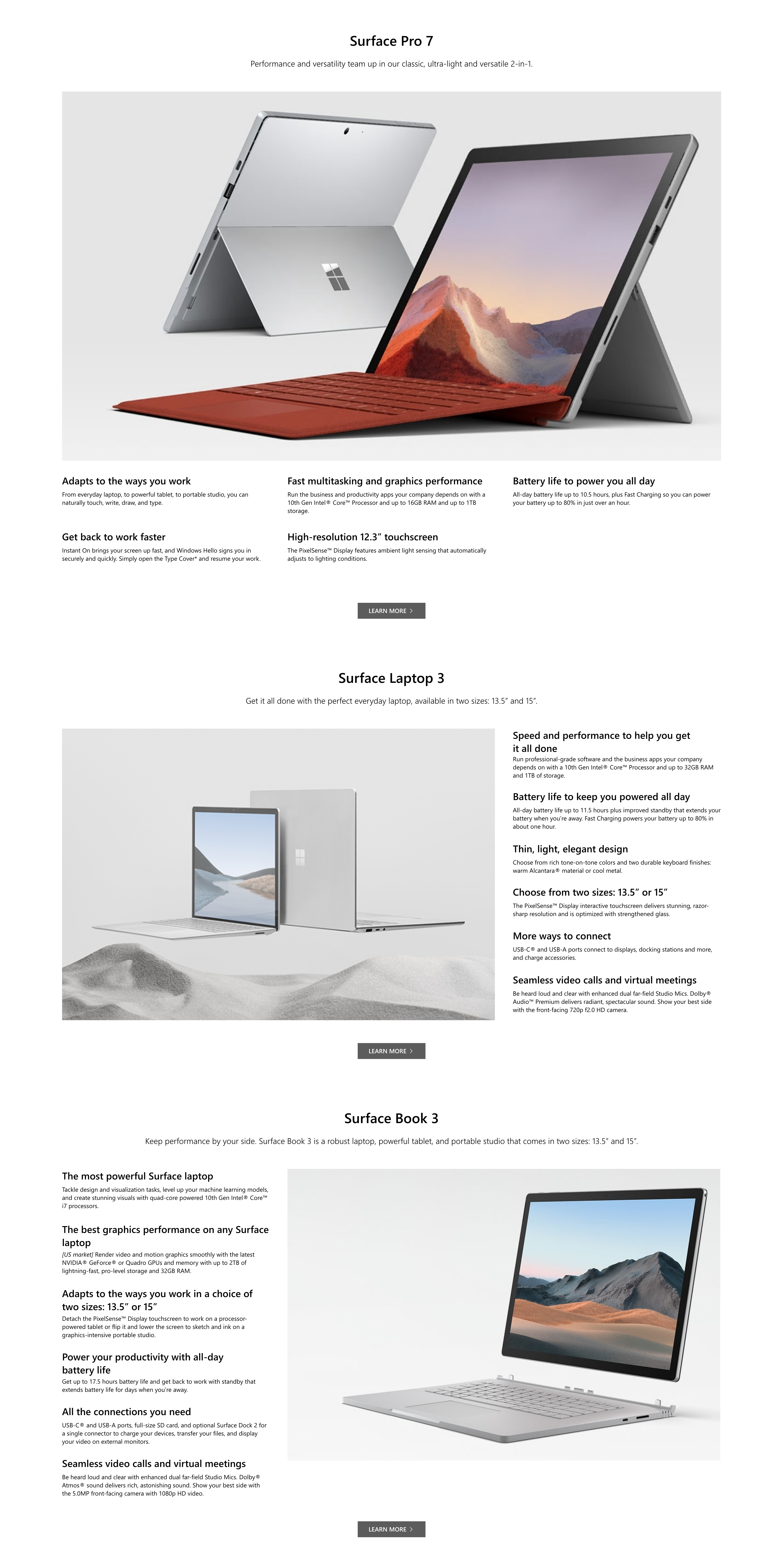 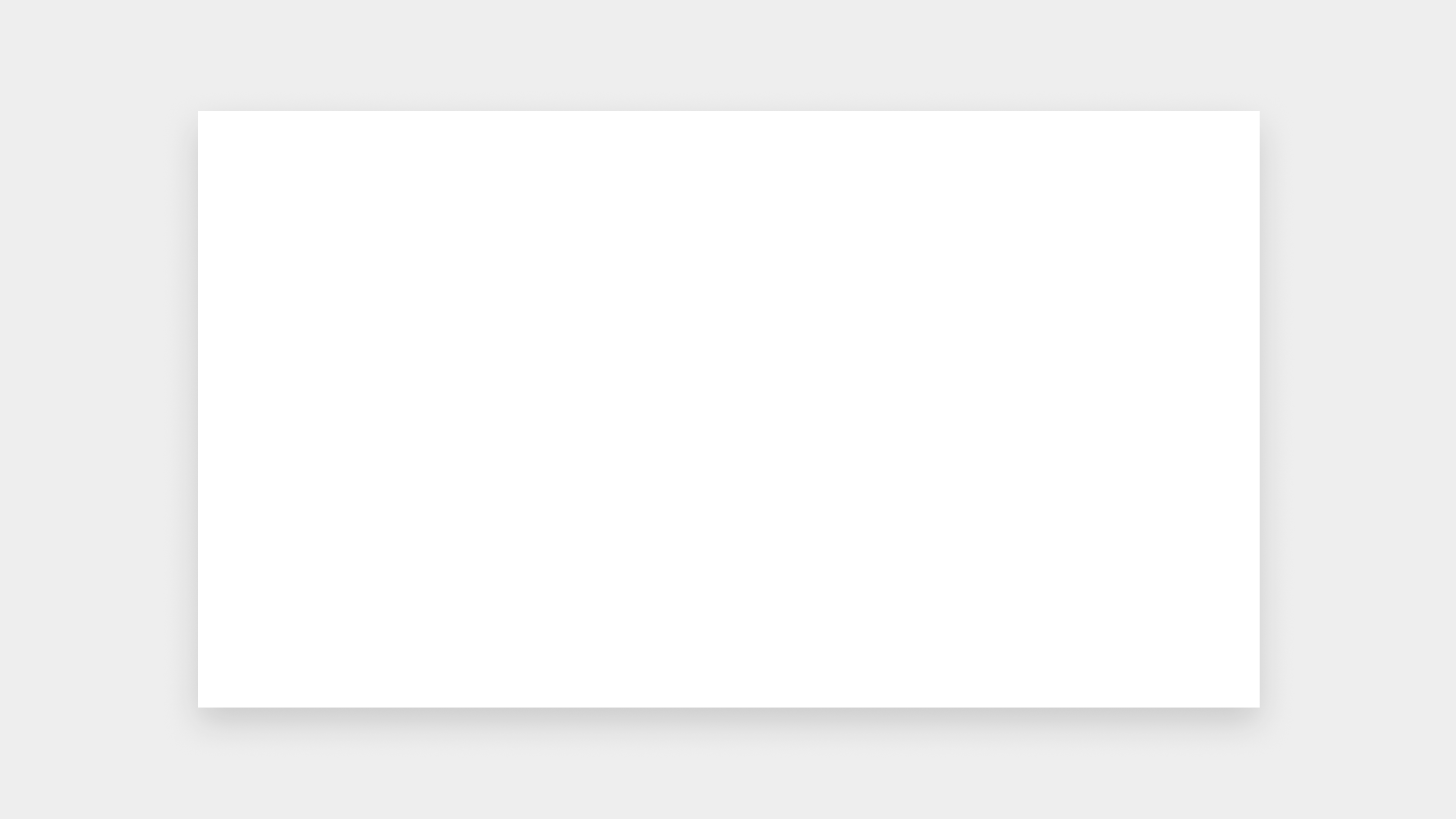 PARTNER WEB COMP
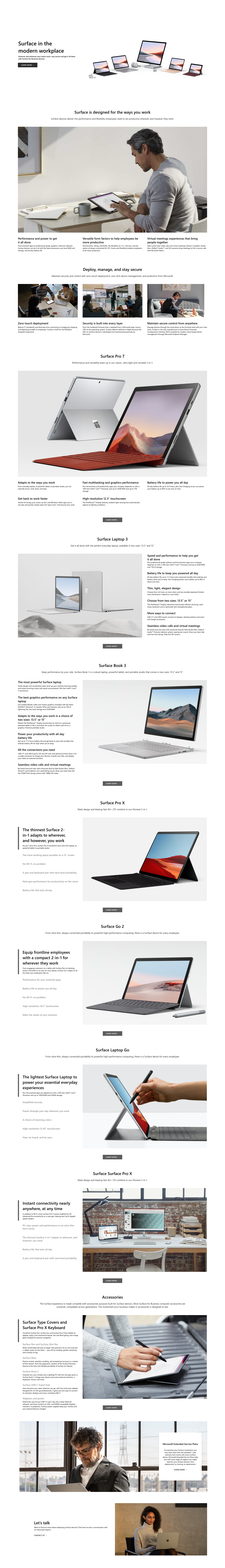 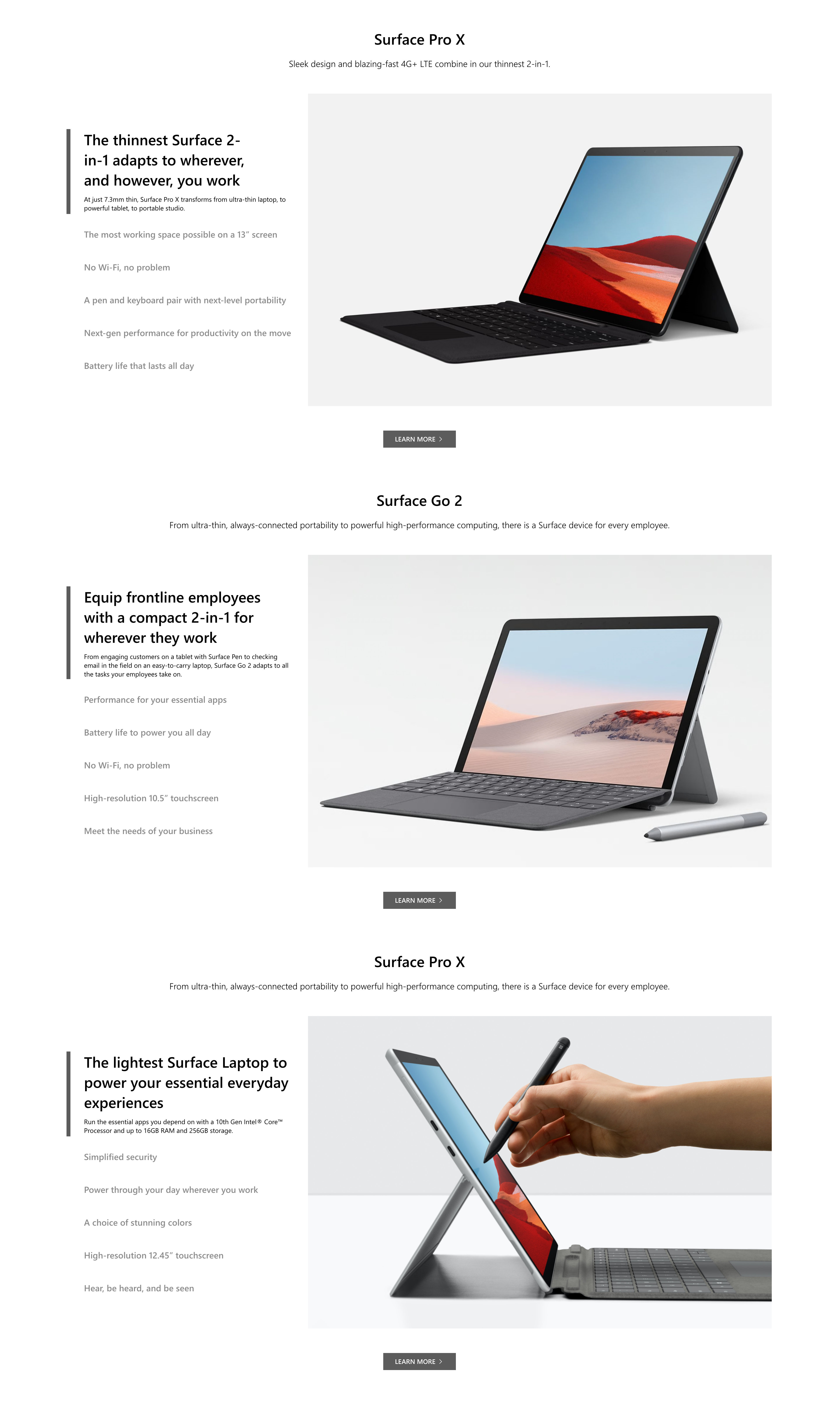 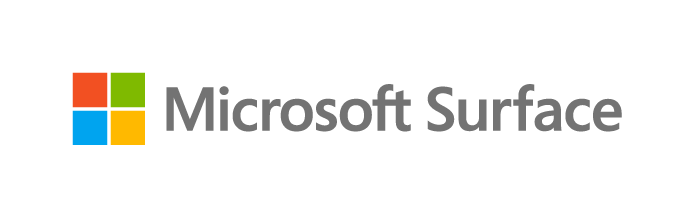 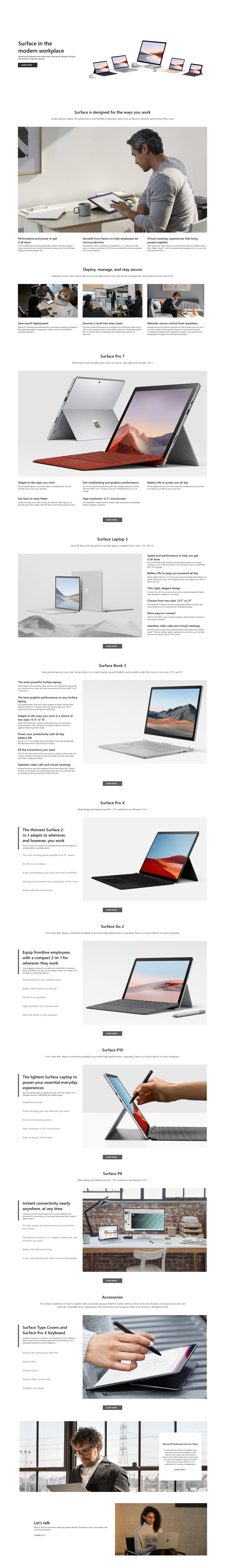 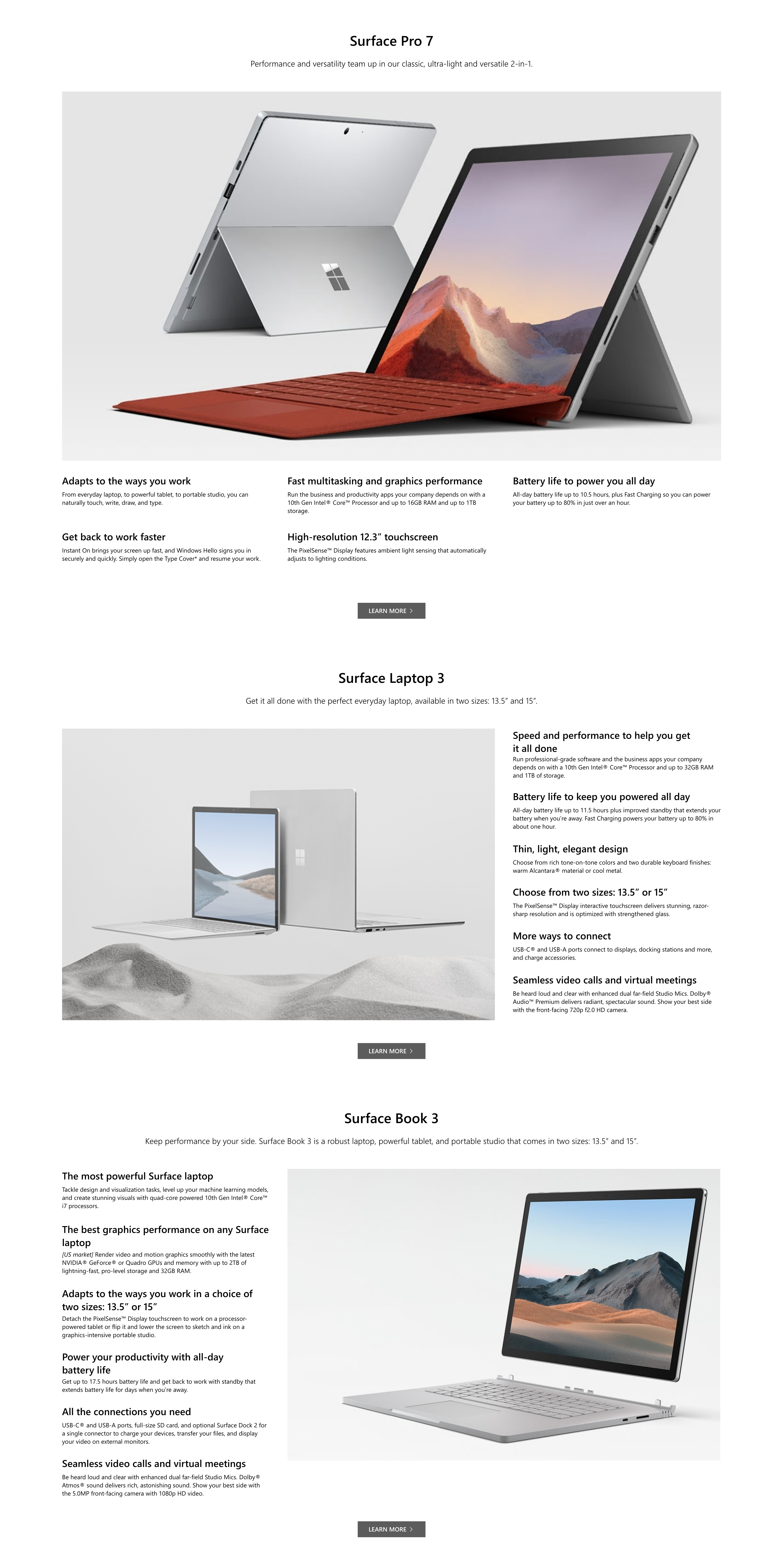 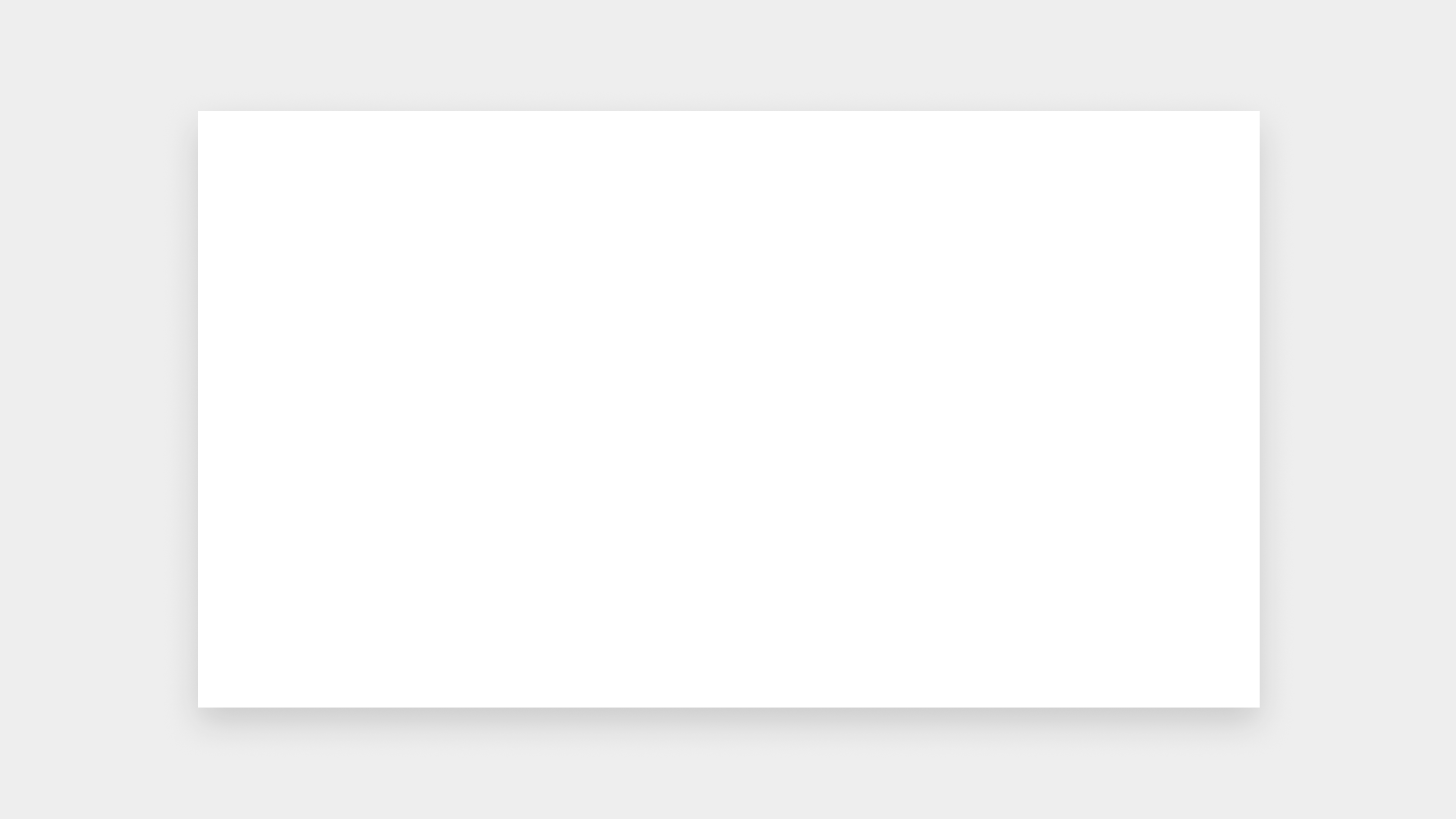 PARTNER WEB COMP
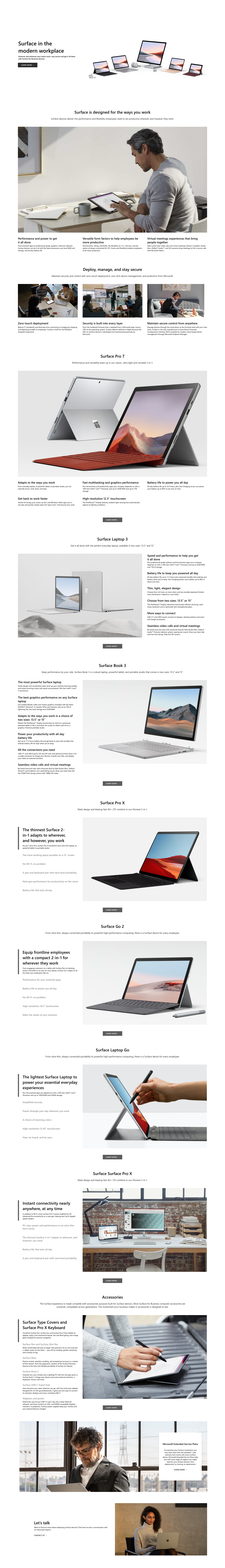 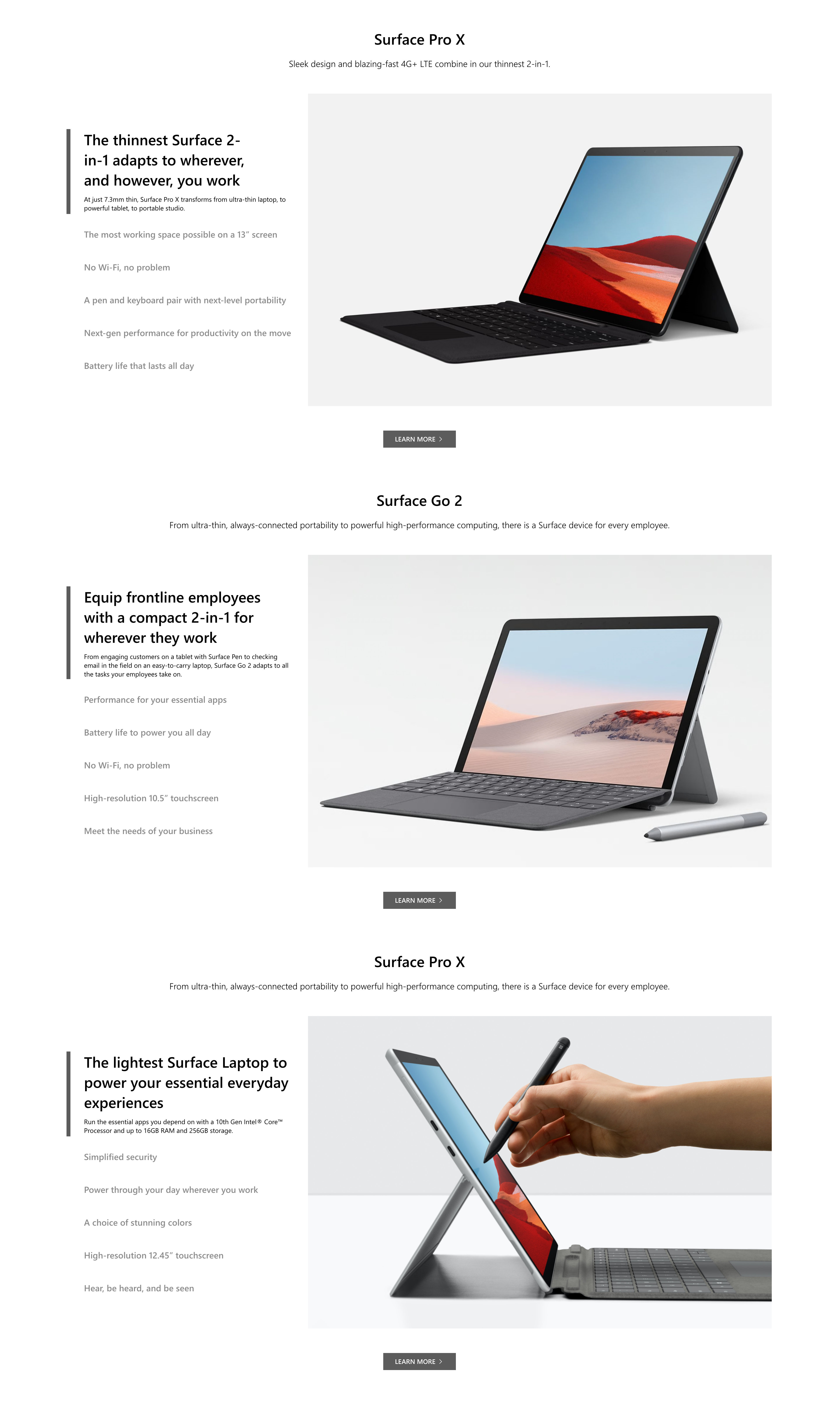 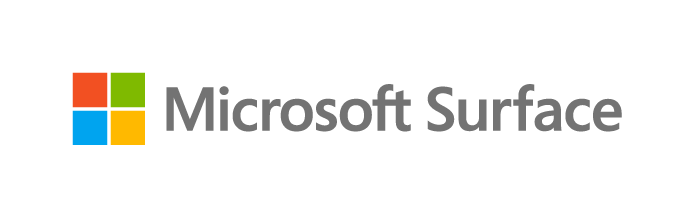 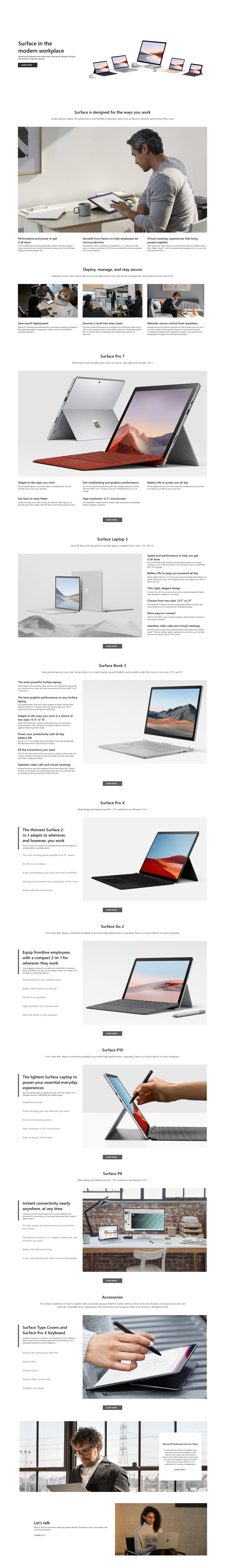 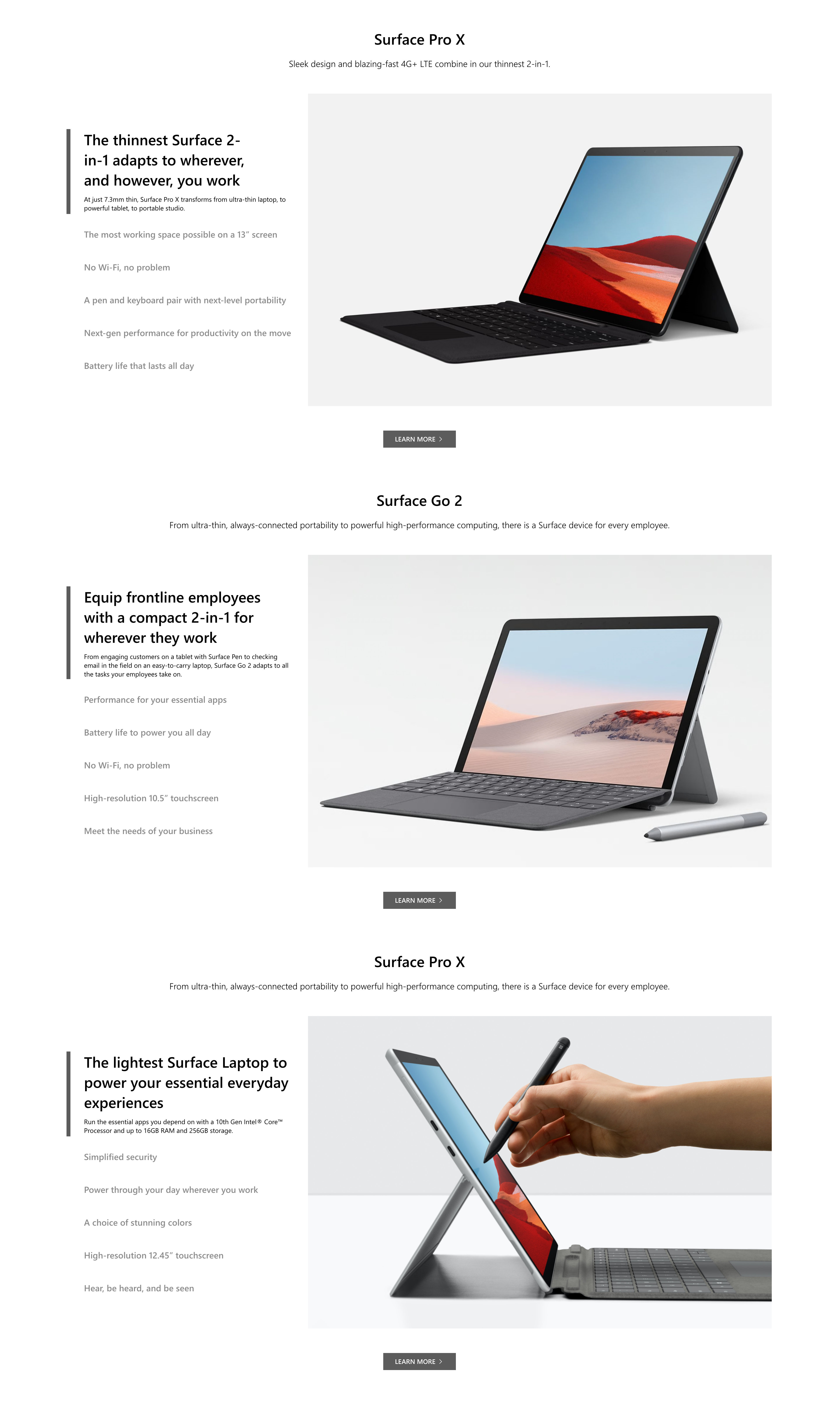 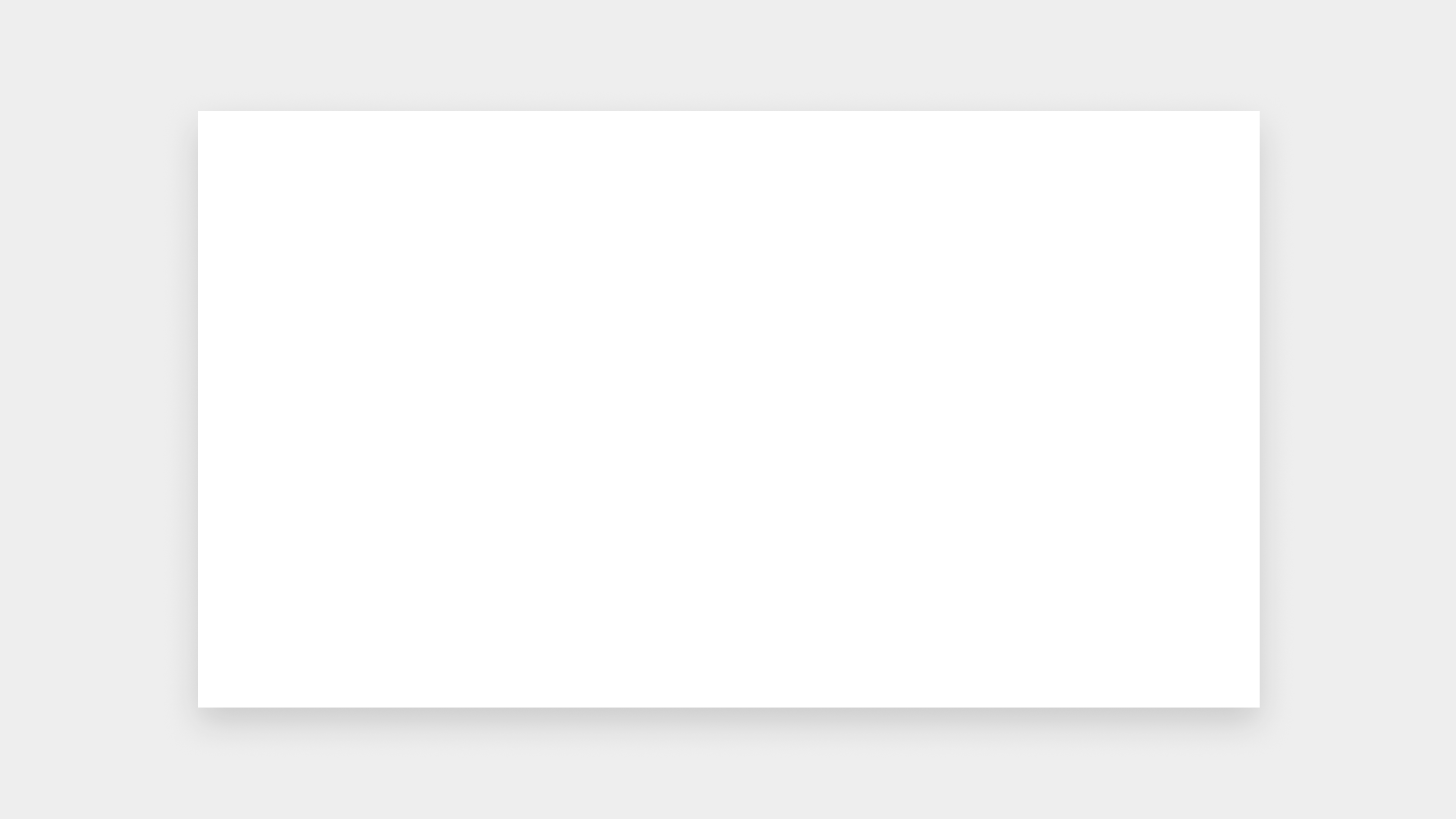 PARTNER WEB COMP
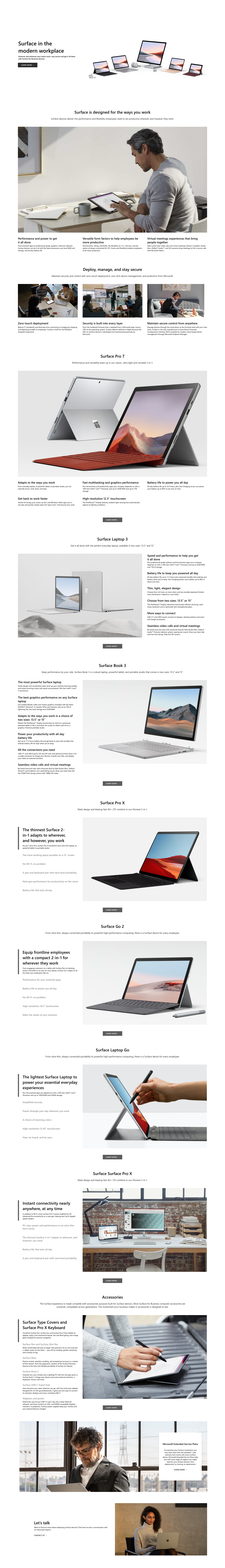 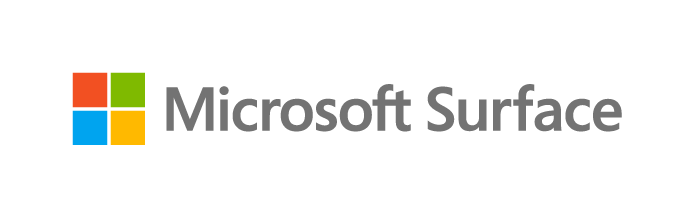 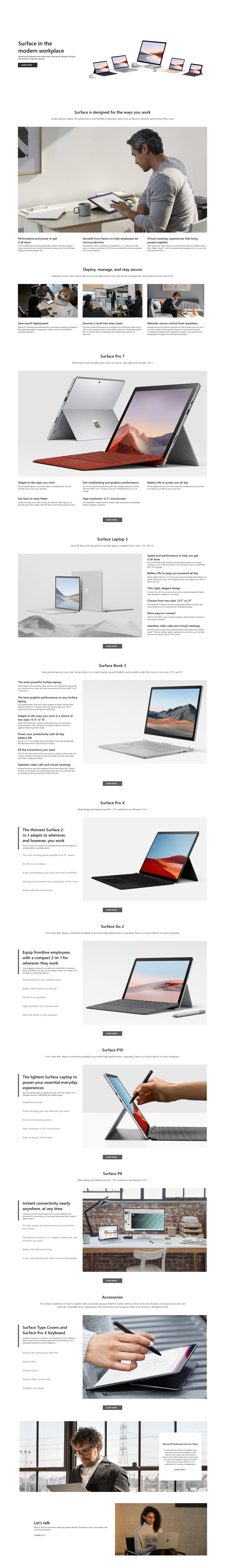 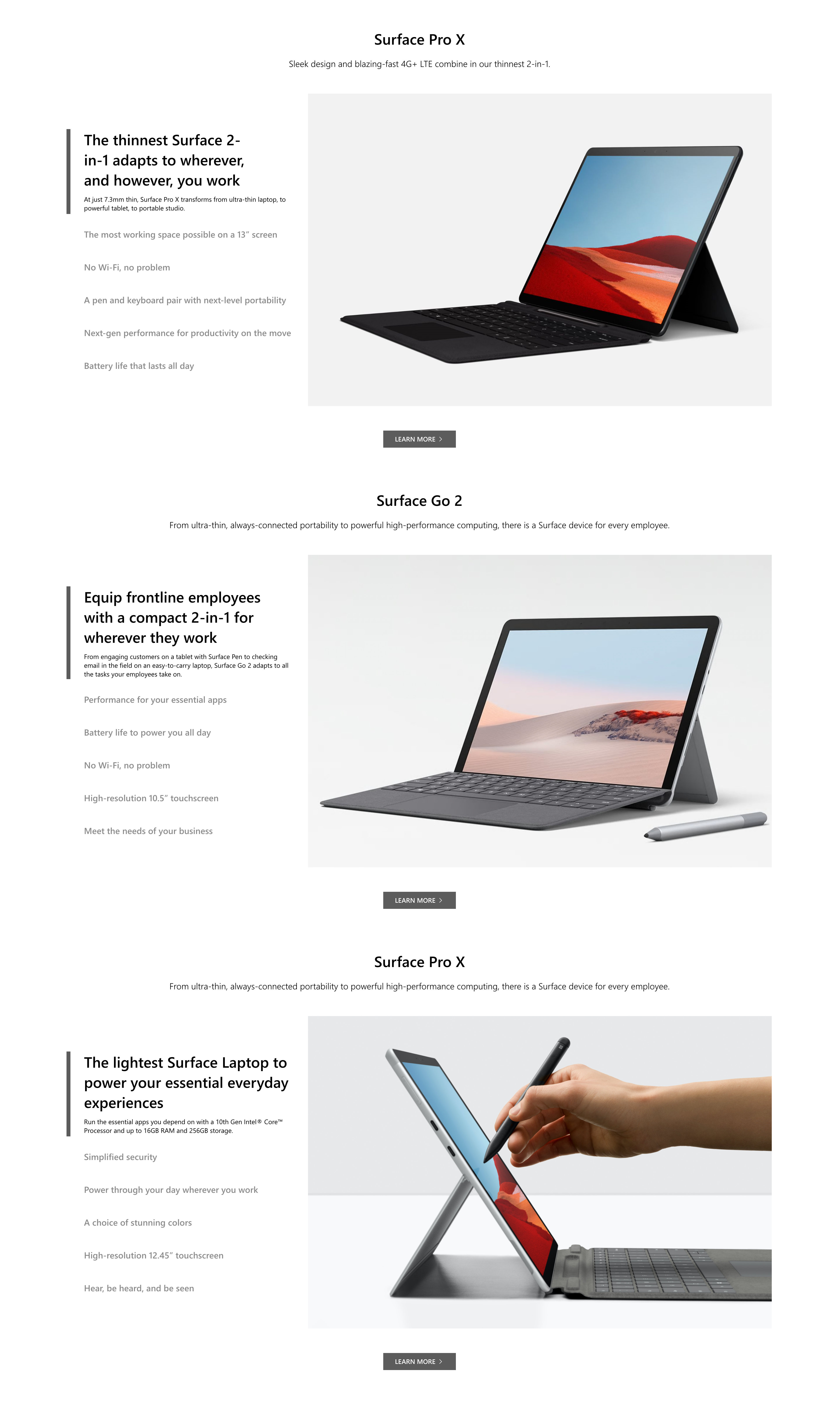 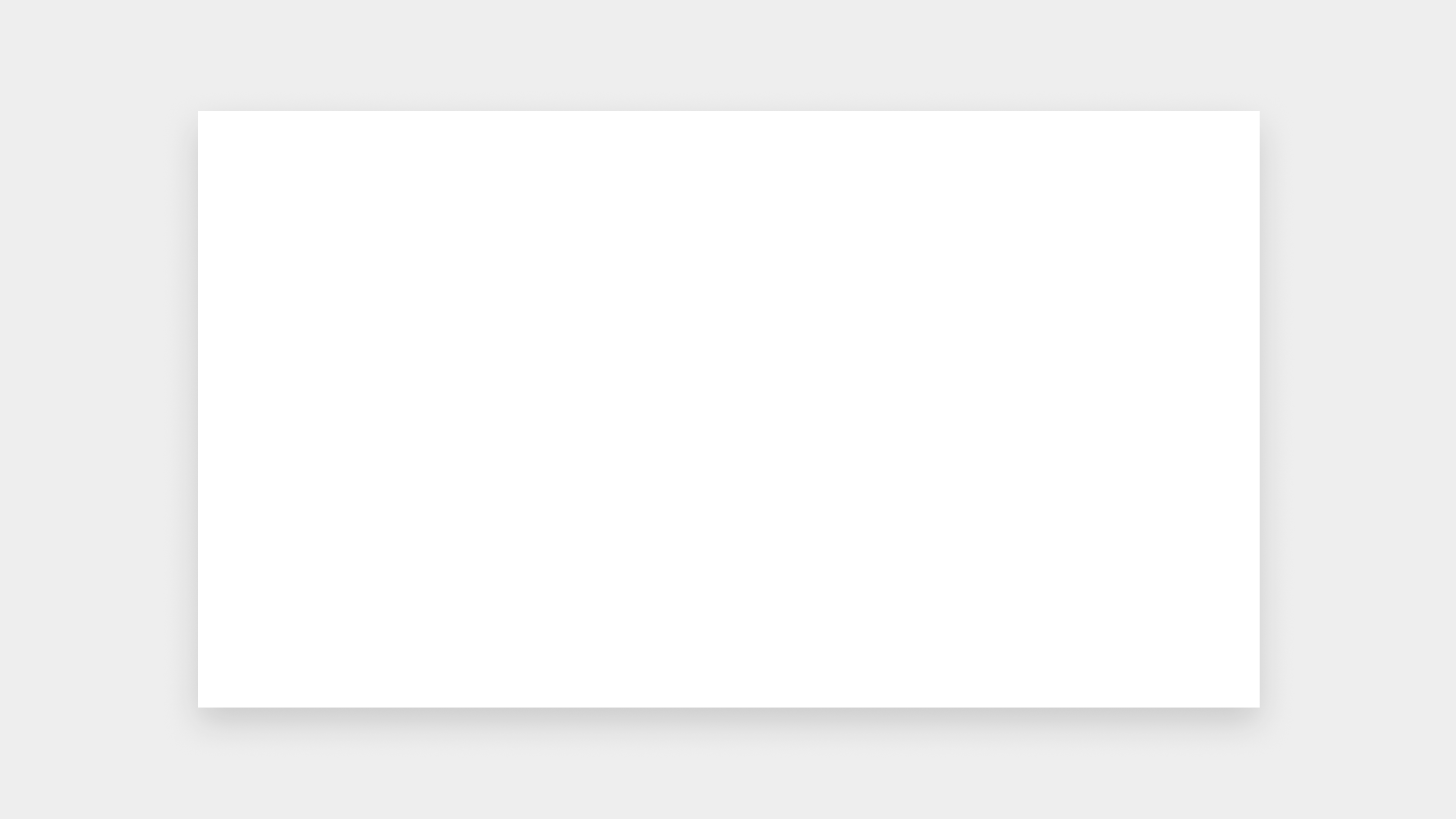 PARTNER WEB COMP
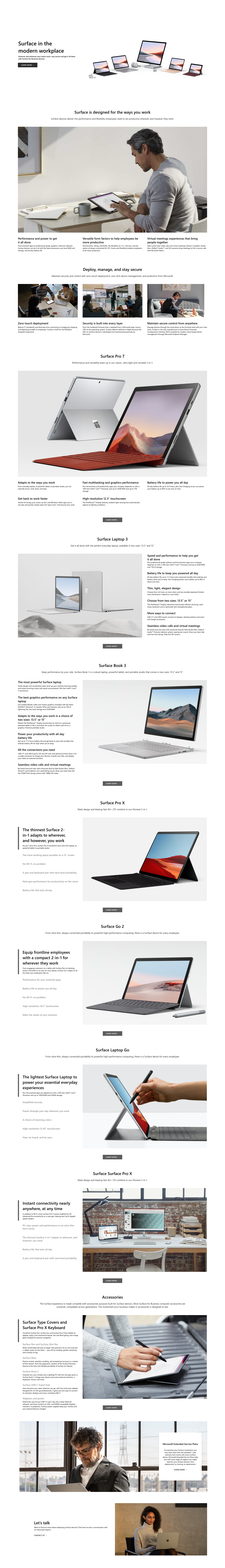 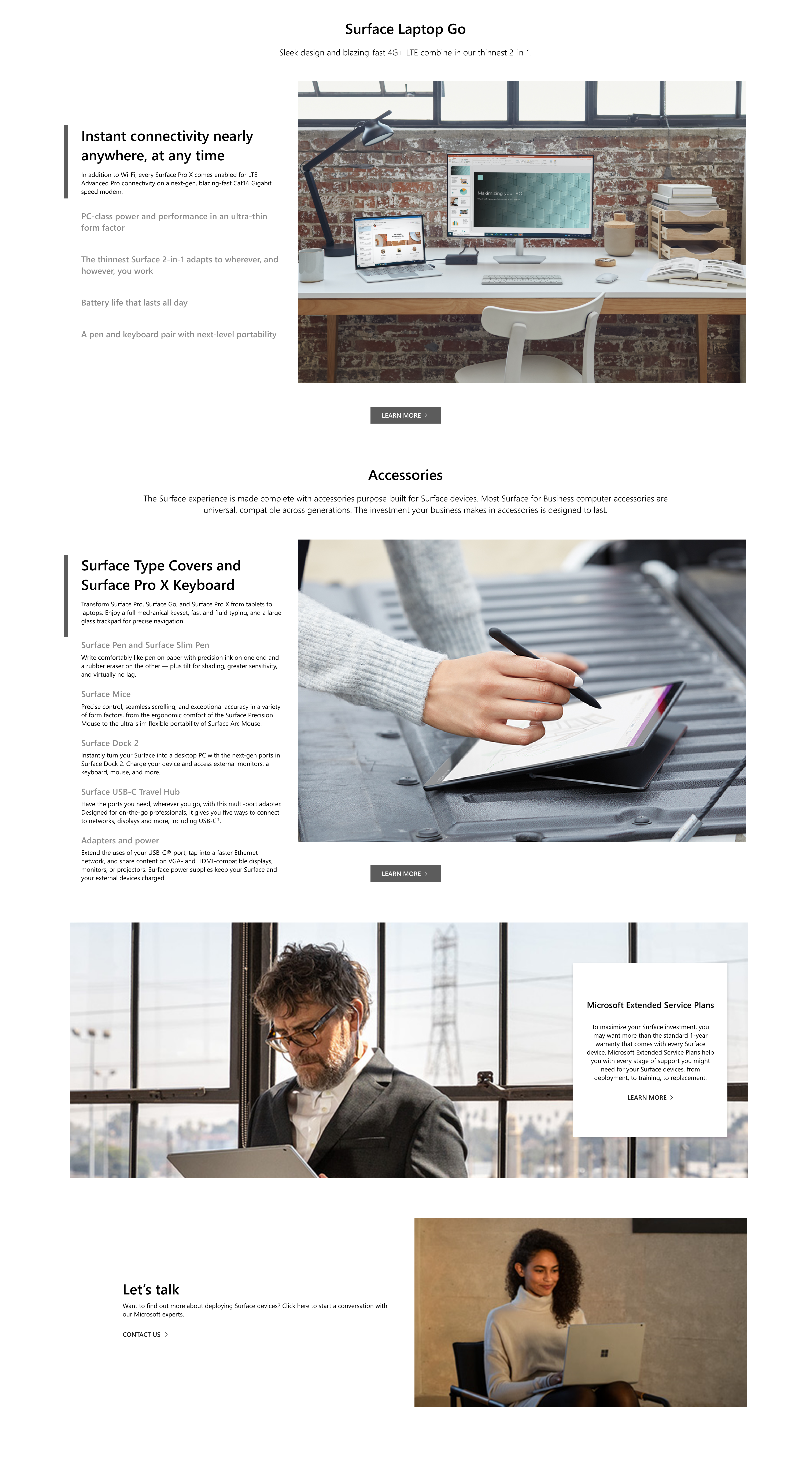 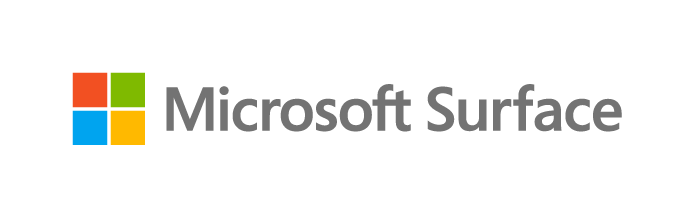 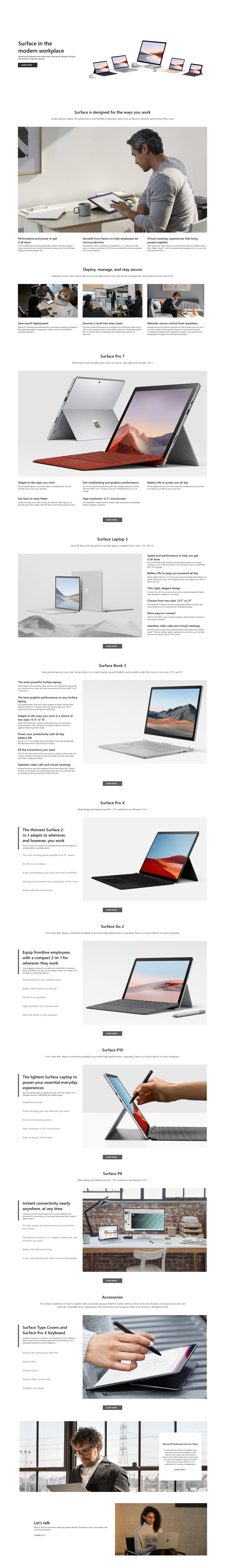 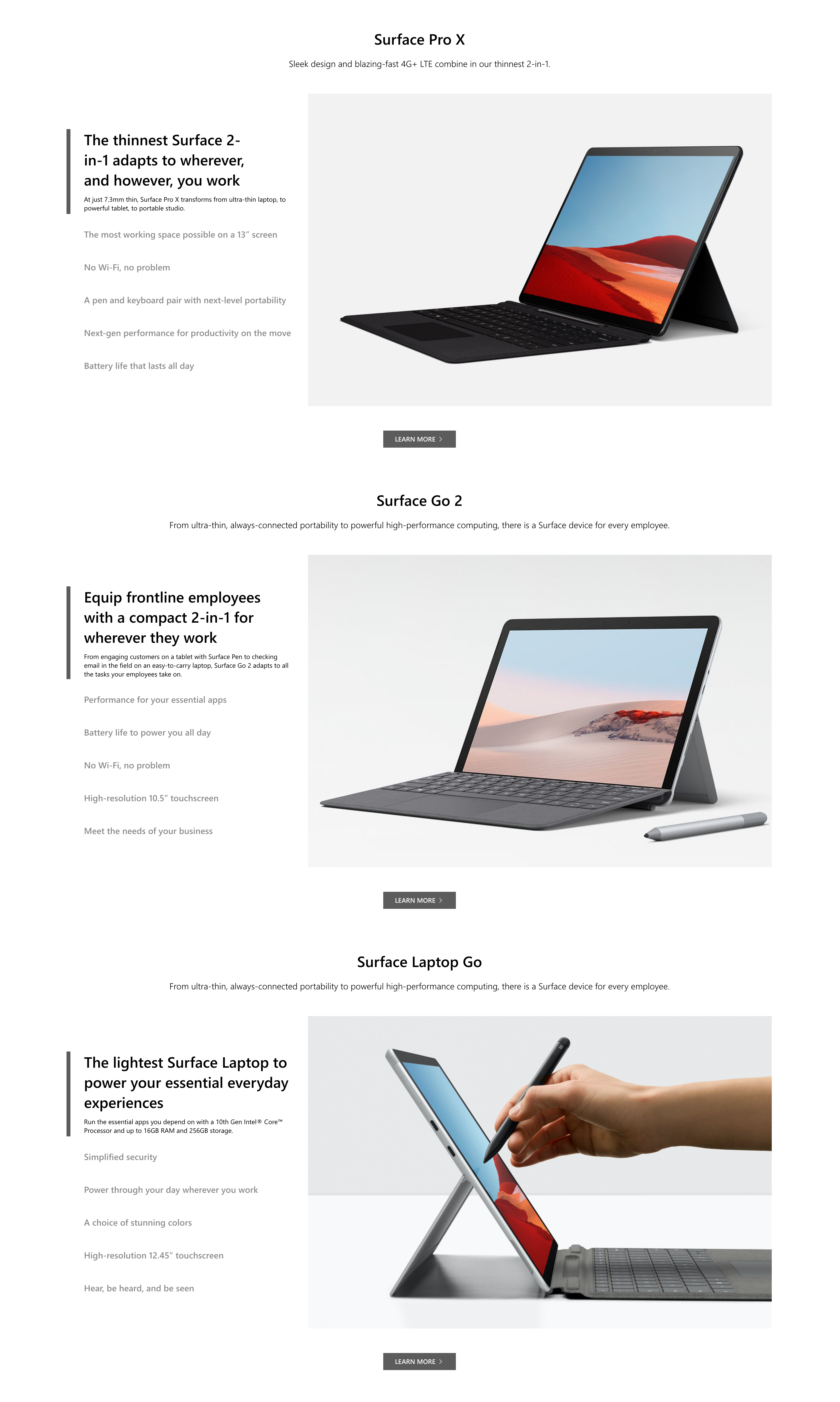 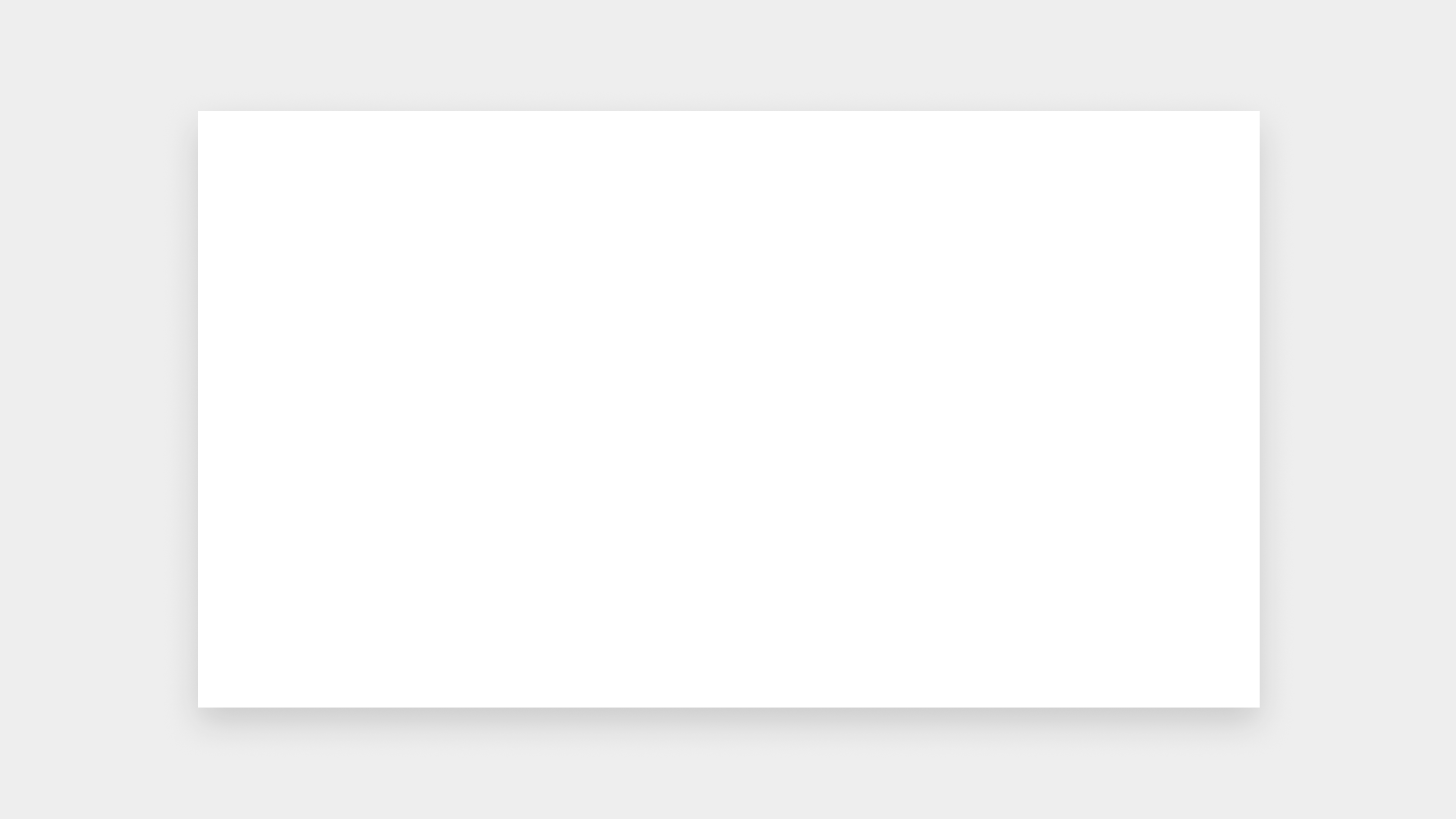 PARTNER WEB COMP
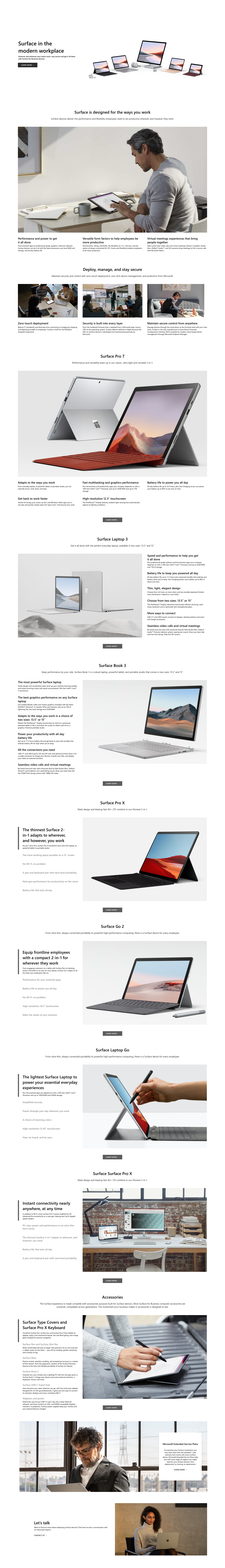 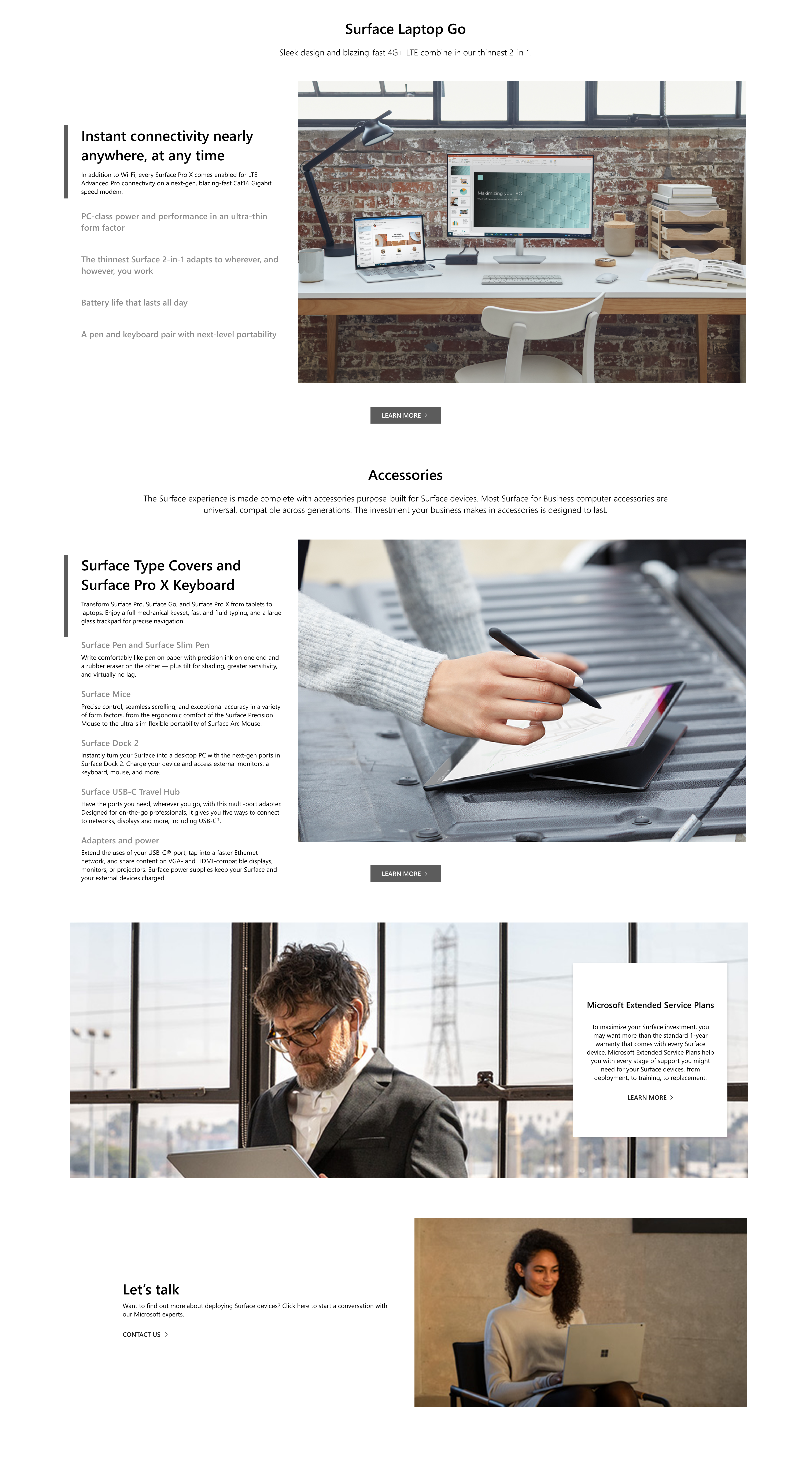 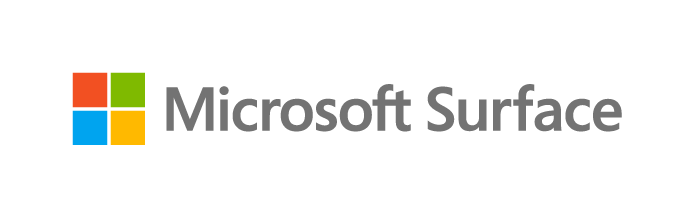 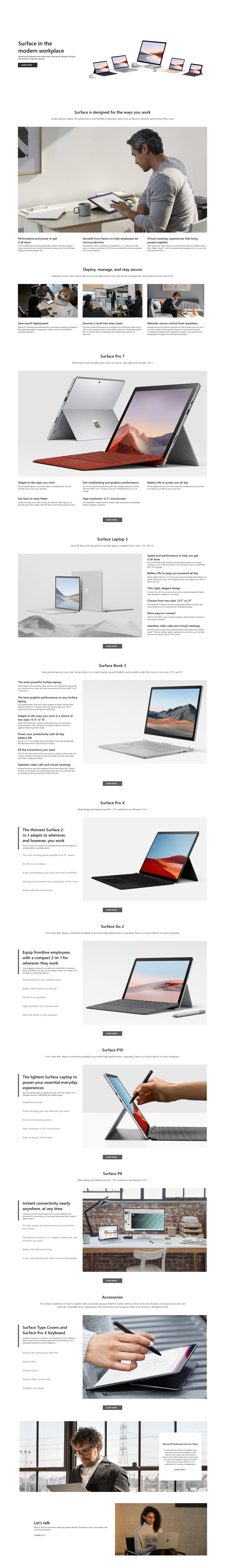 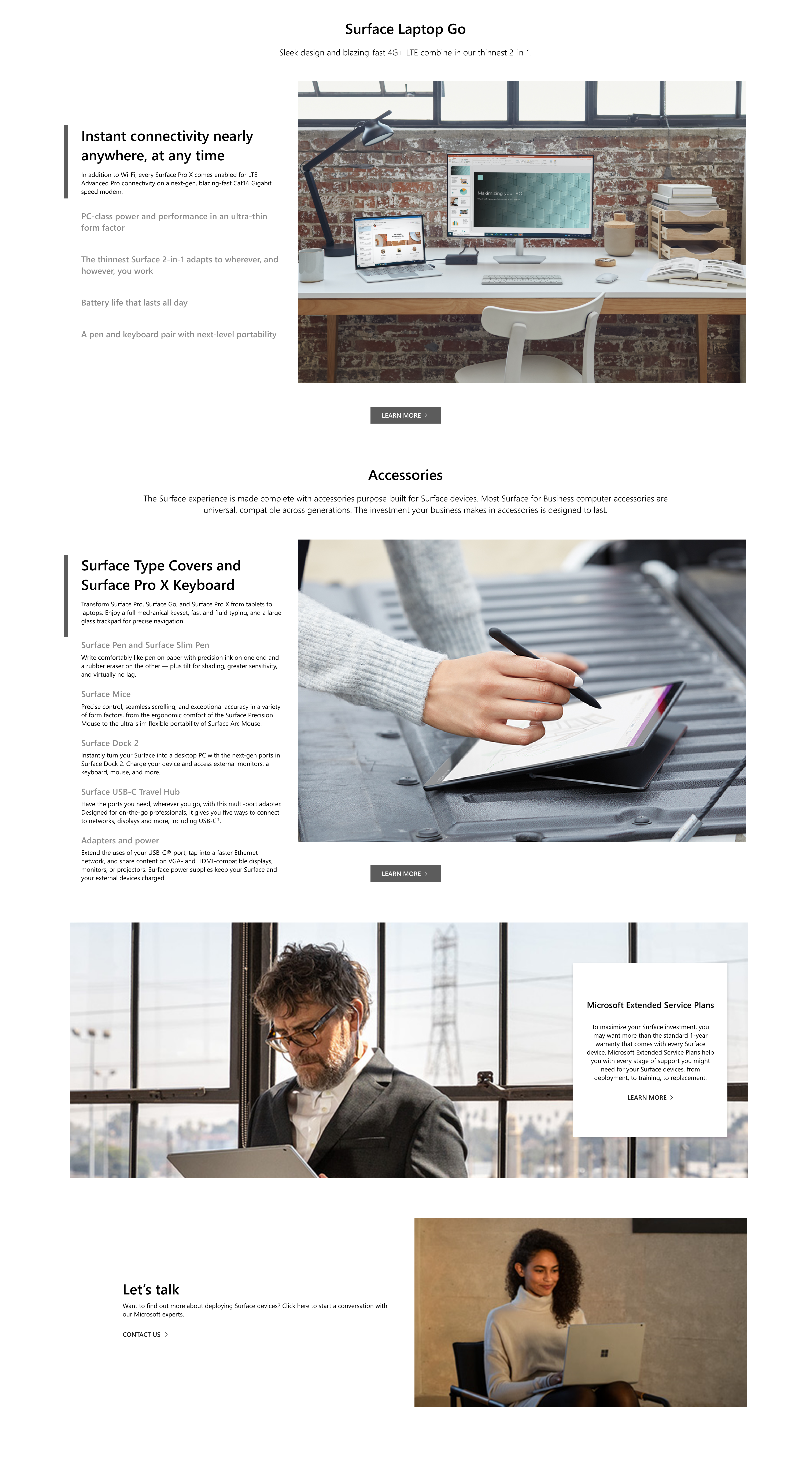 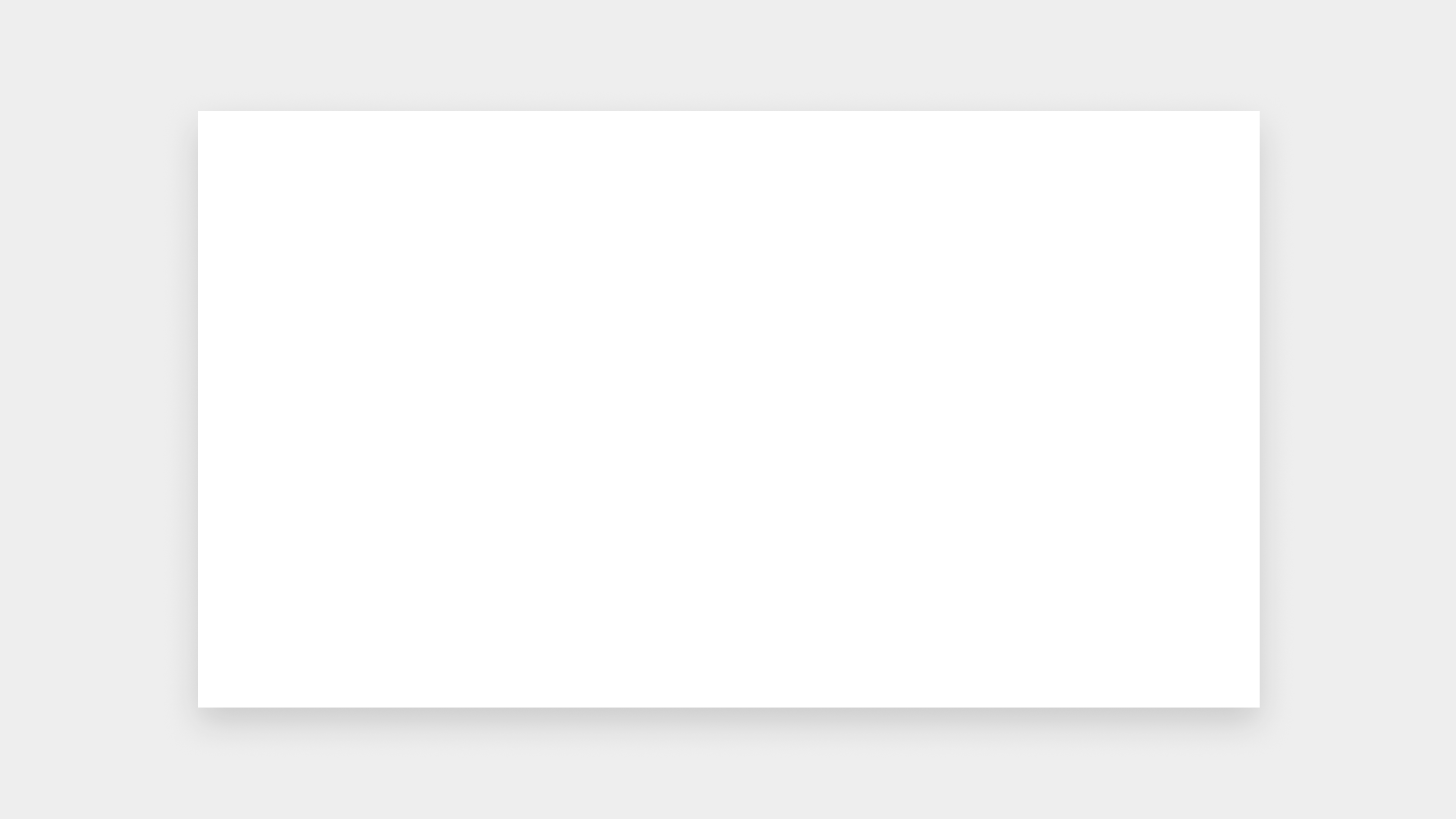 PARTNER WEB COMP
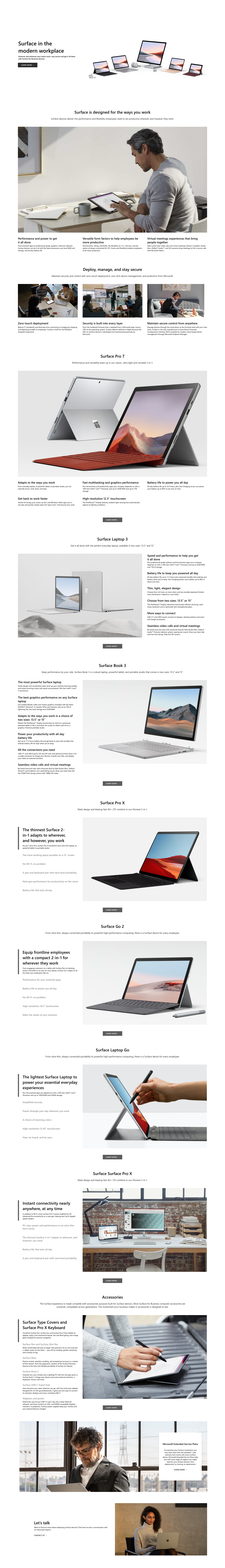 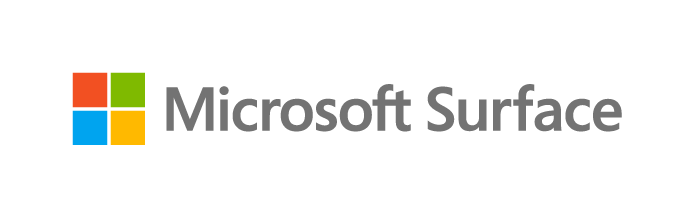 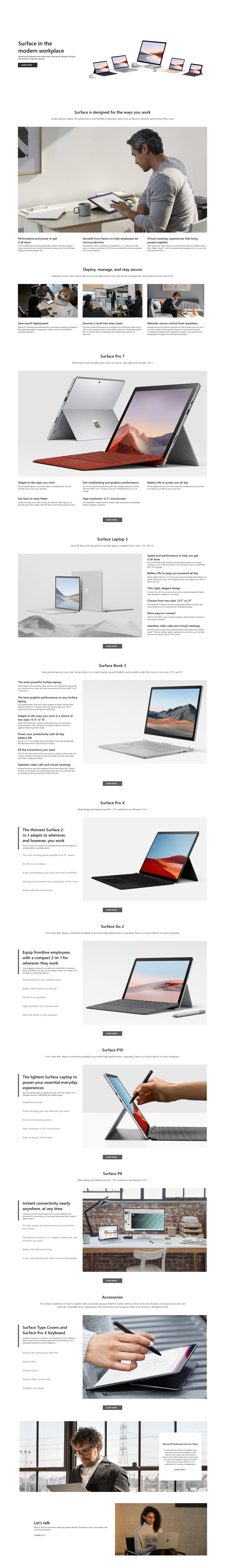 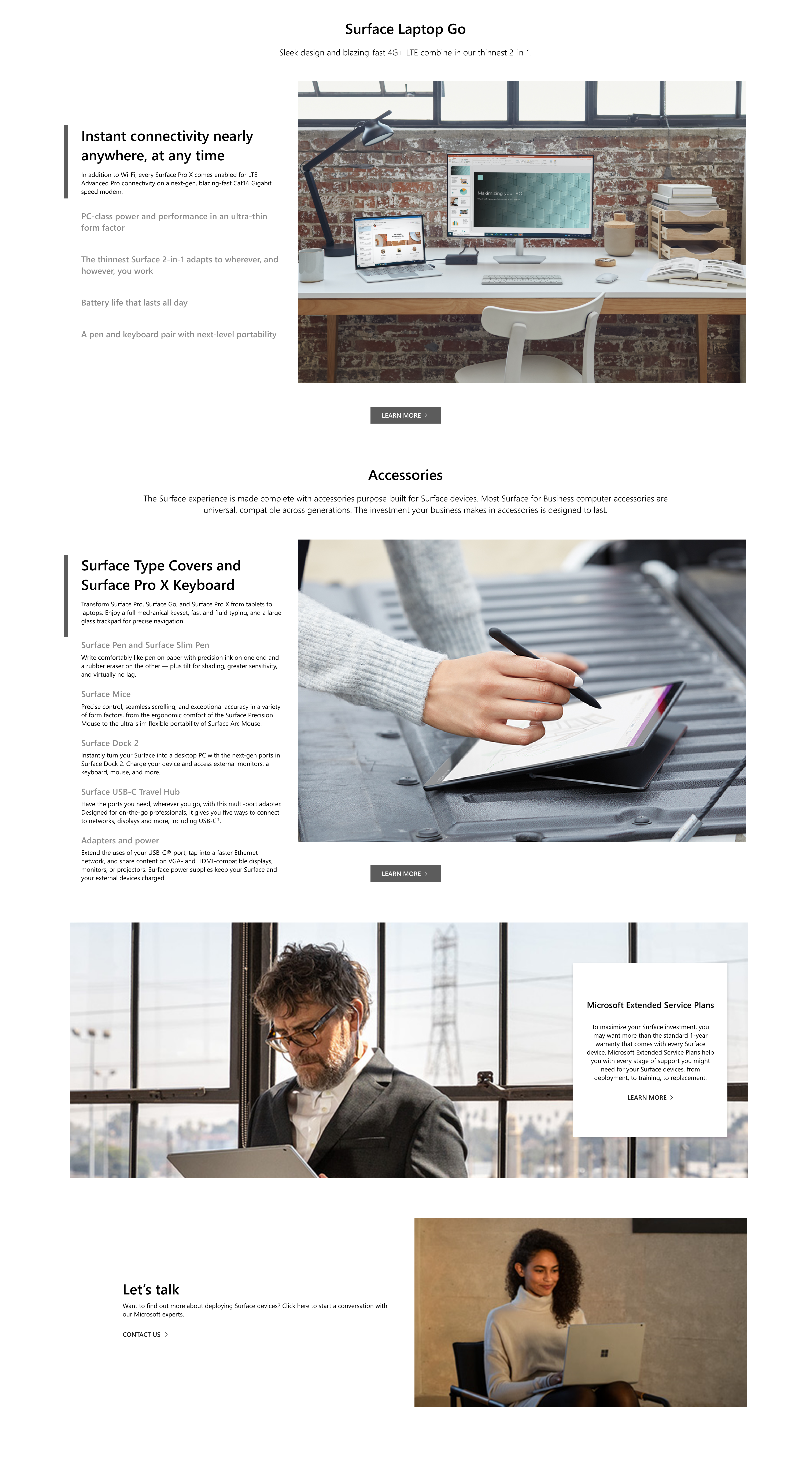 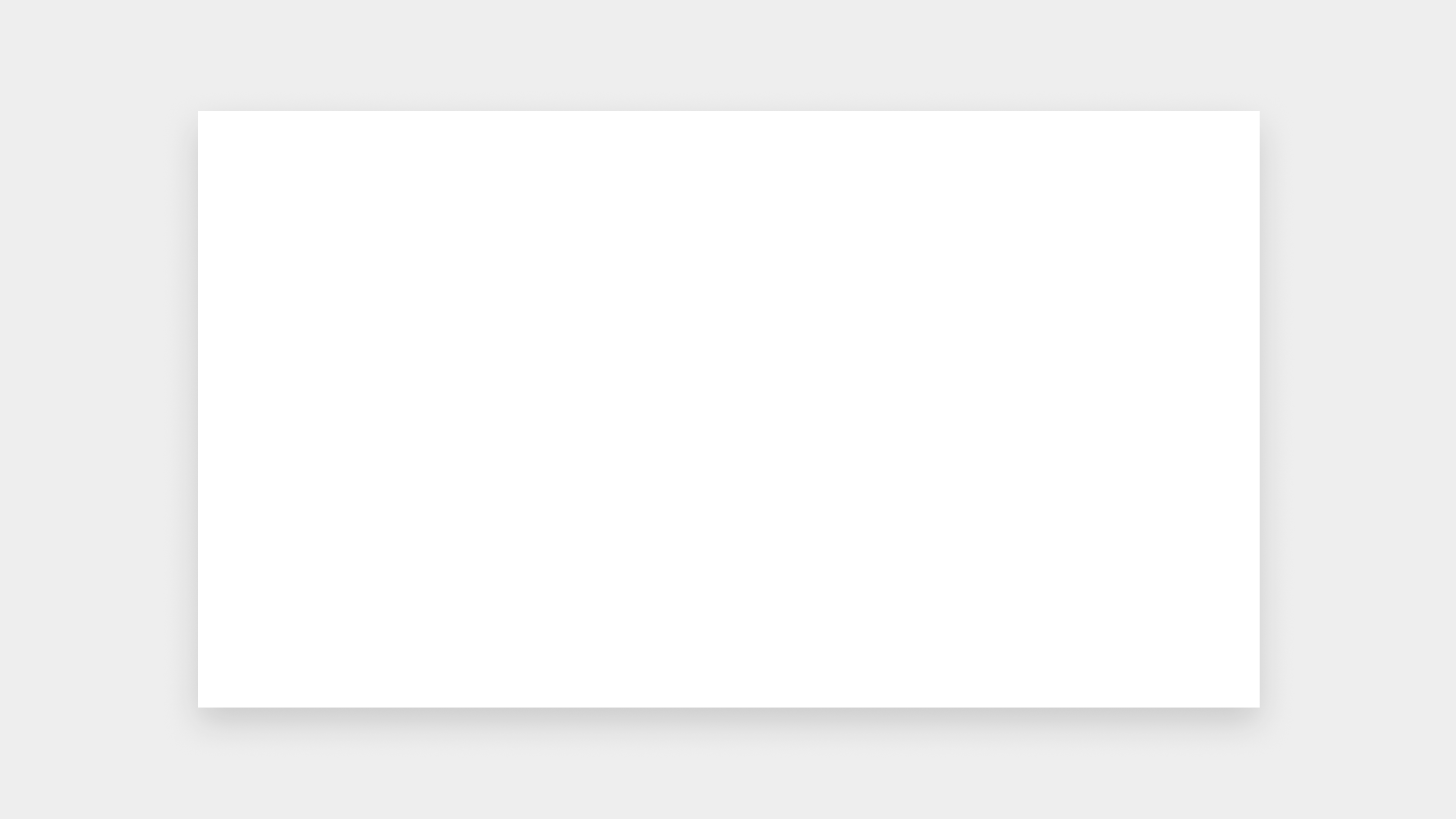 PARTNER WEB COMP
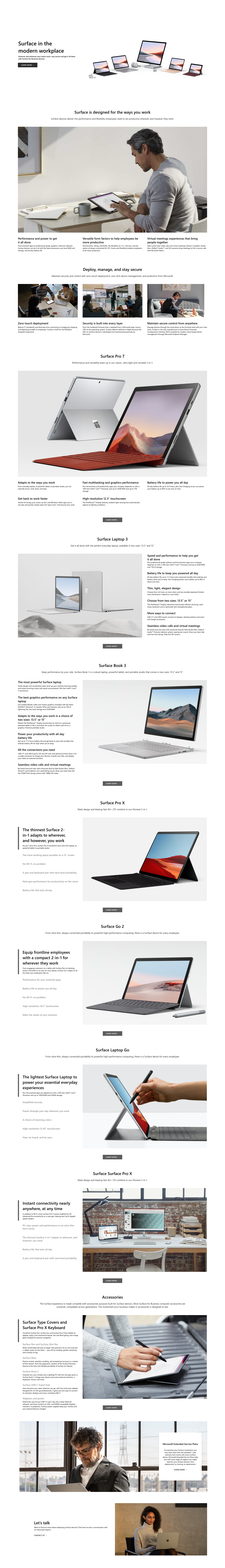 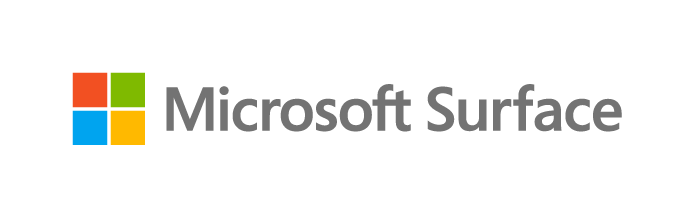 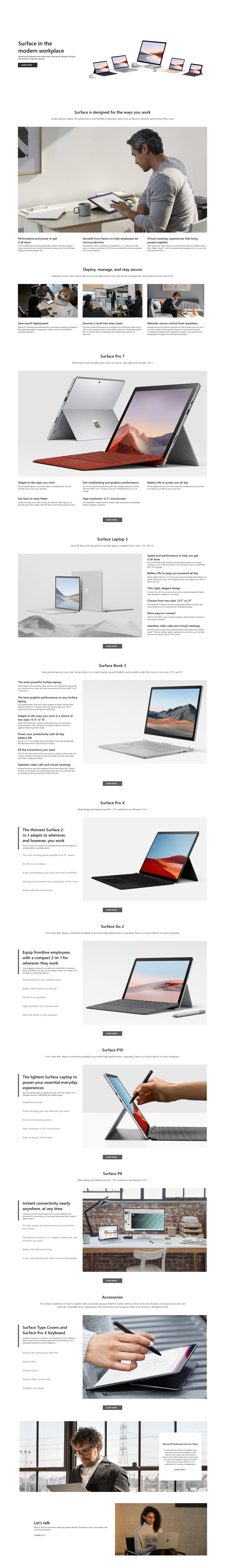 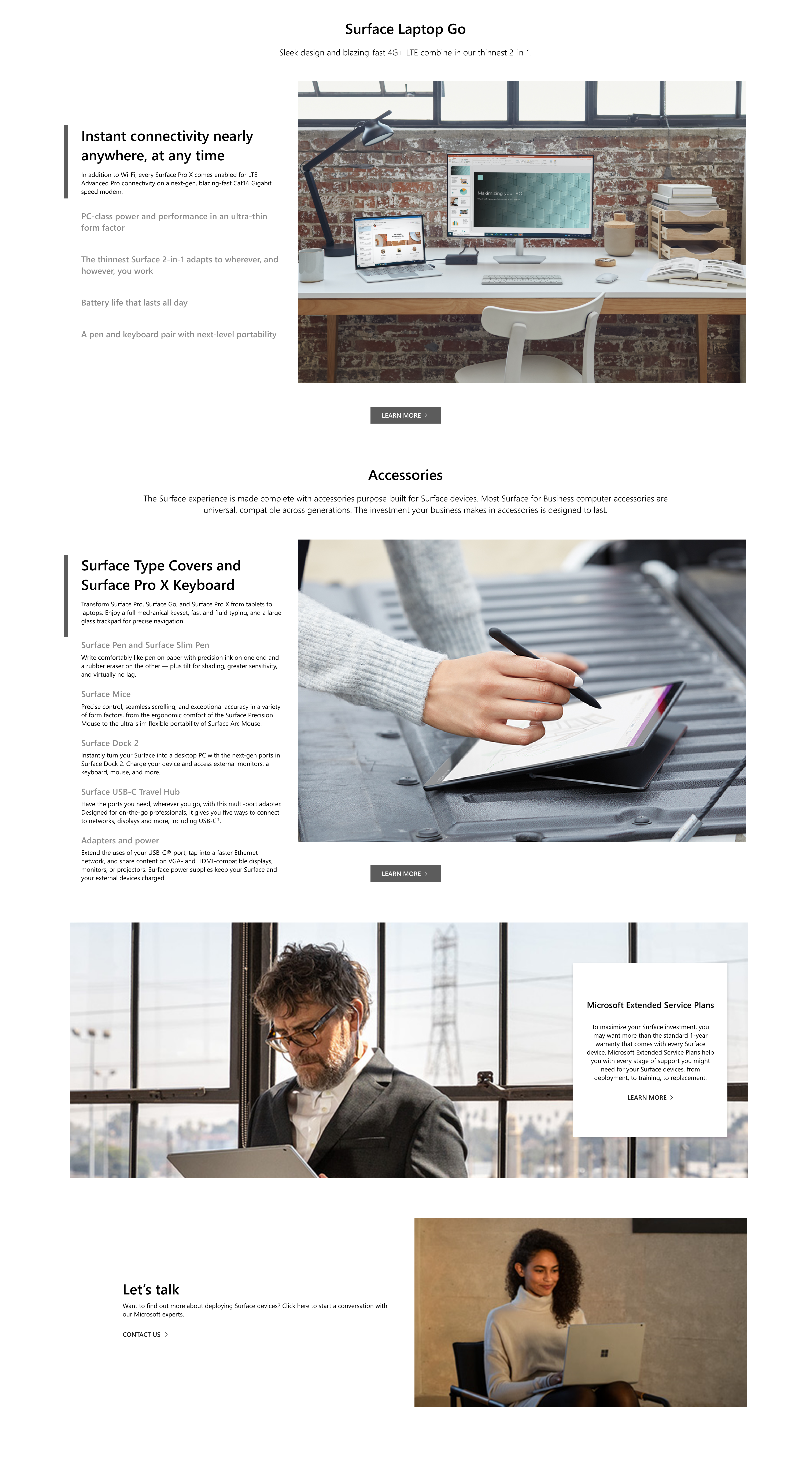 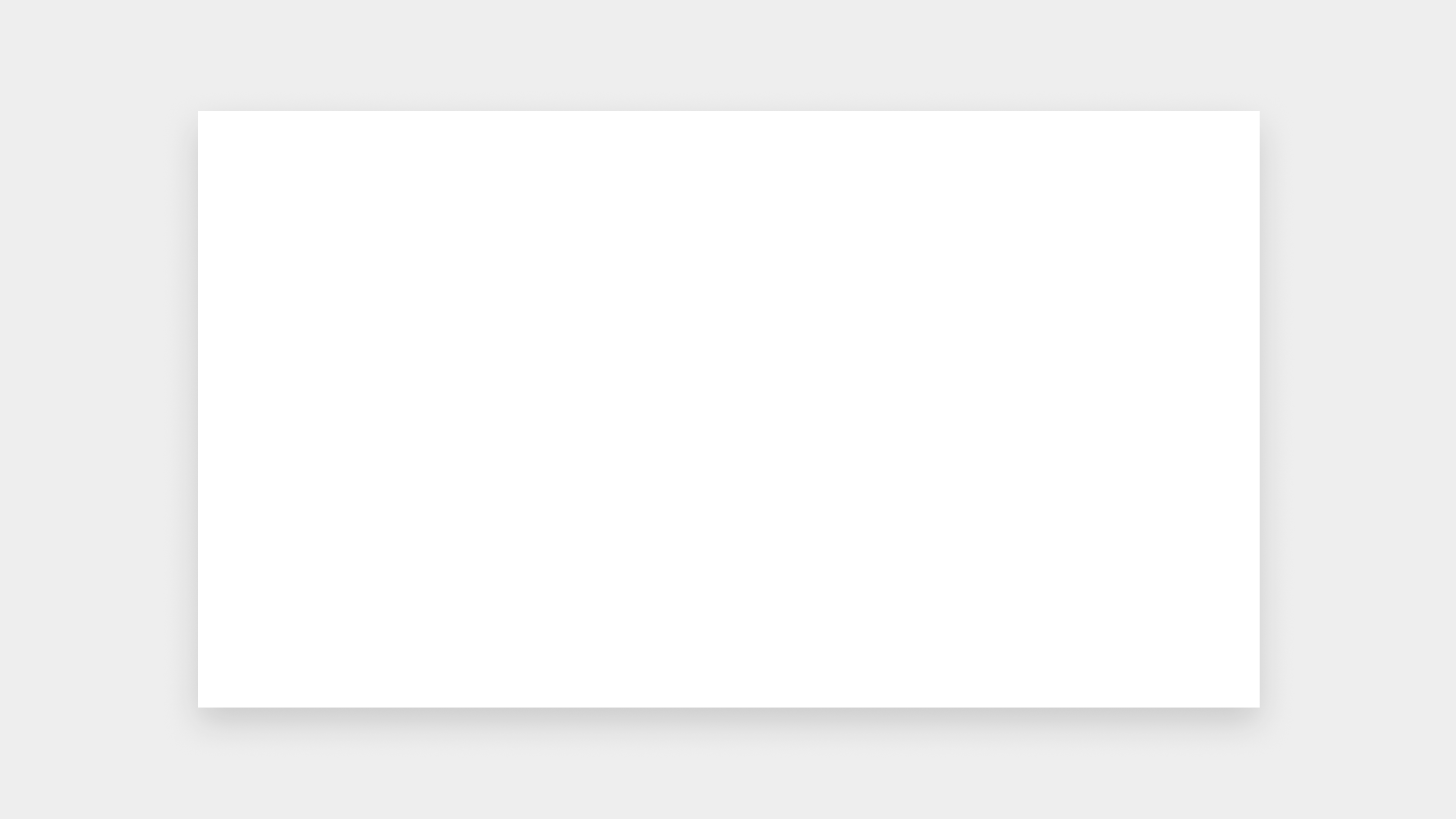 PARTNER WEB COMP
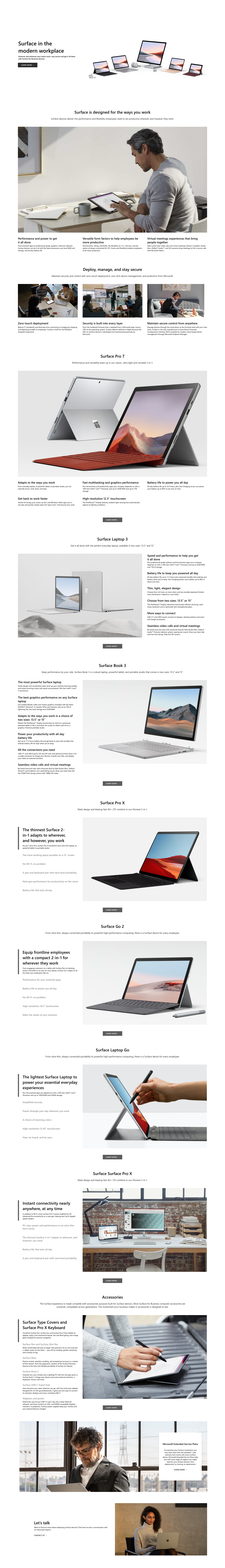 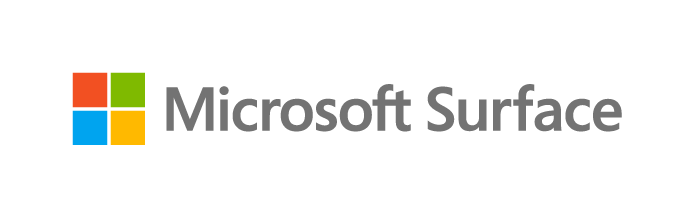 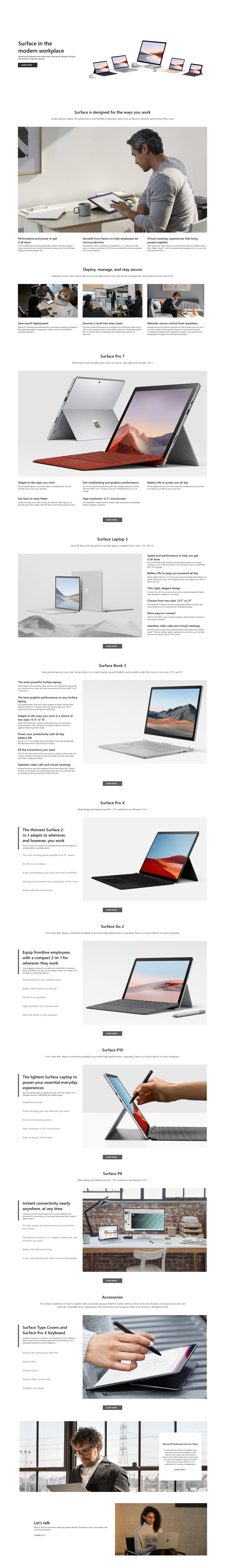